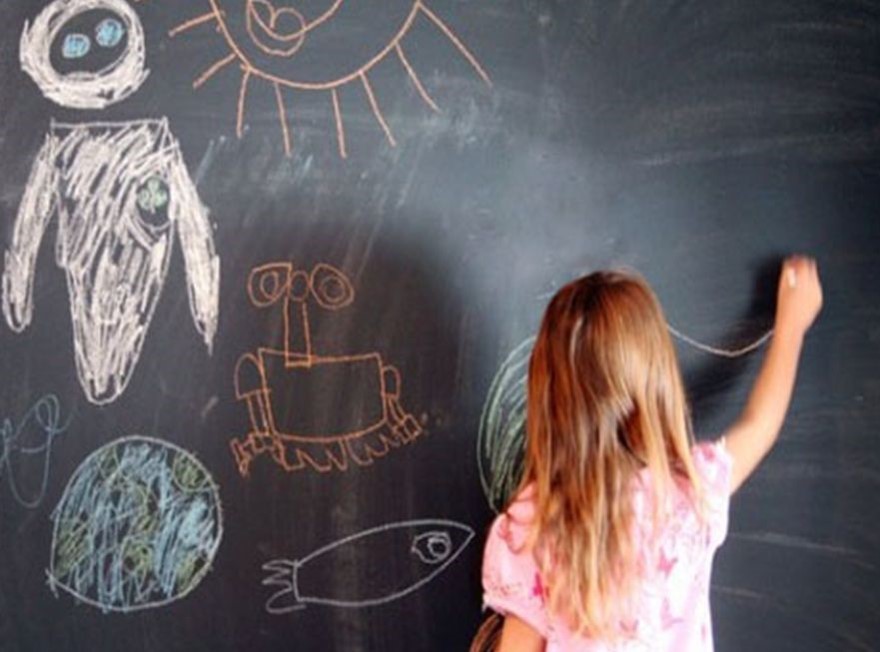 Технология успеха школы № 1
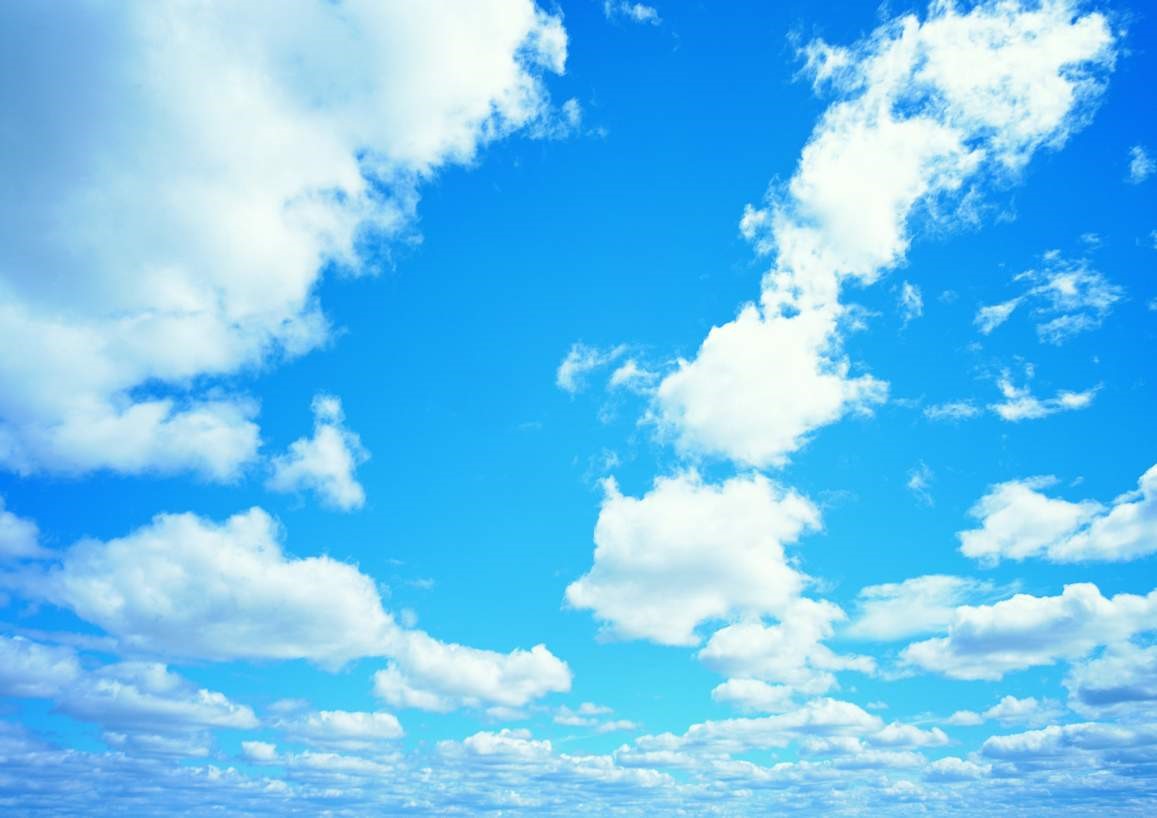 Успех – не ключ к счастью. Счастье – это ключ к успеху. Если вы любите то, что вы делаете, вы будете иметь успех!
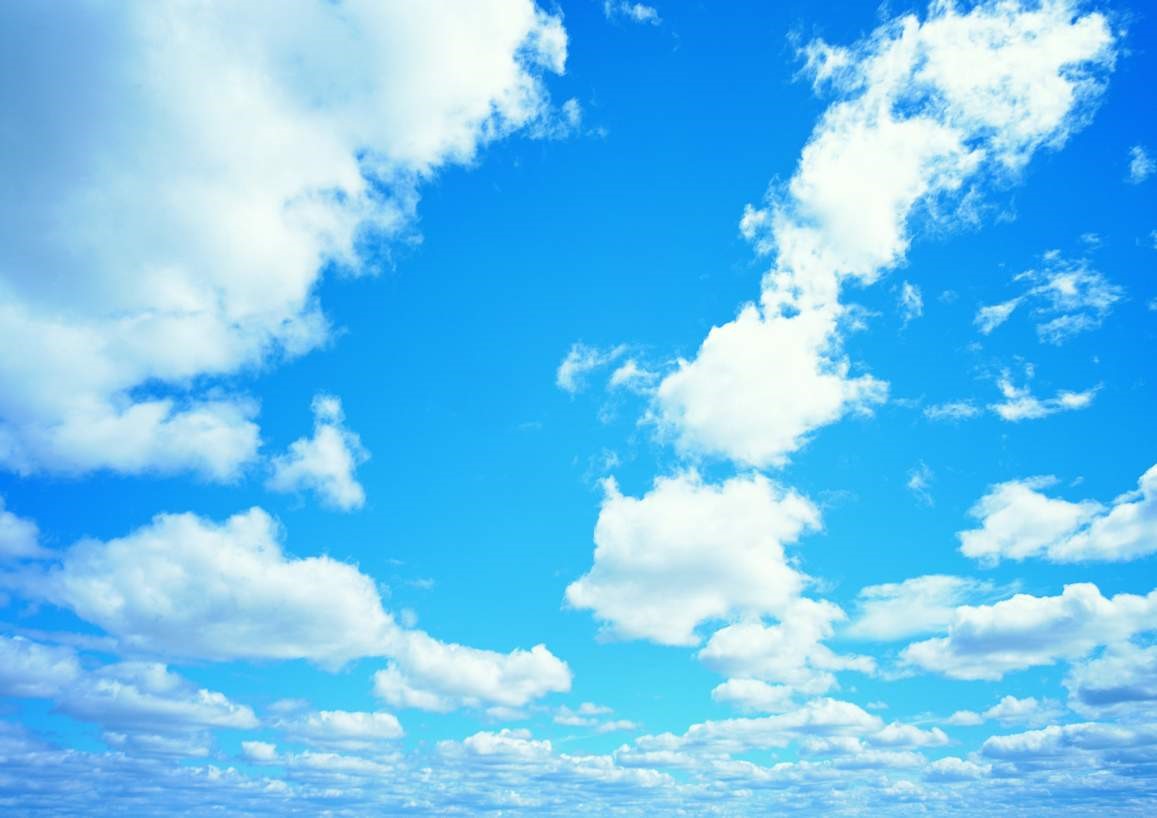 Успех – это профессионализм педагогов
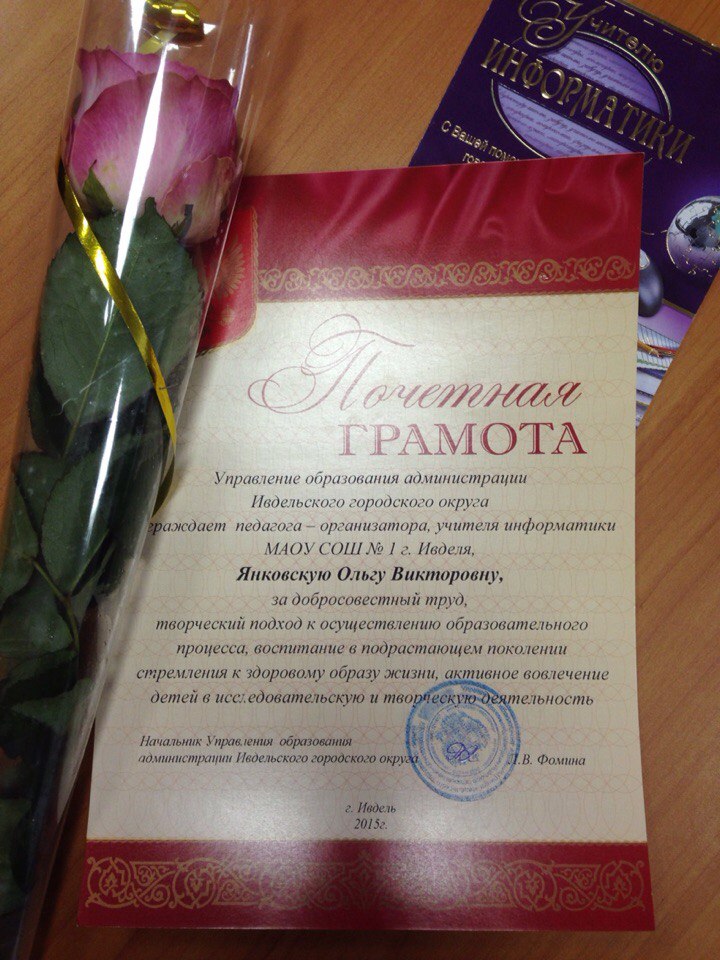 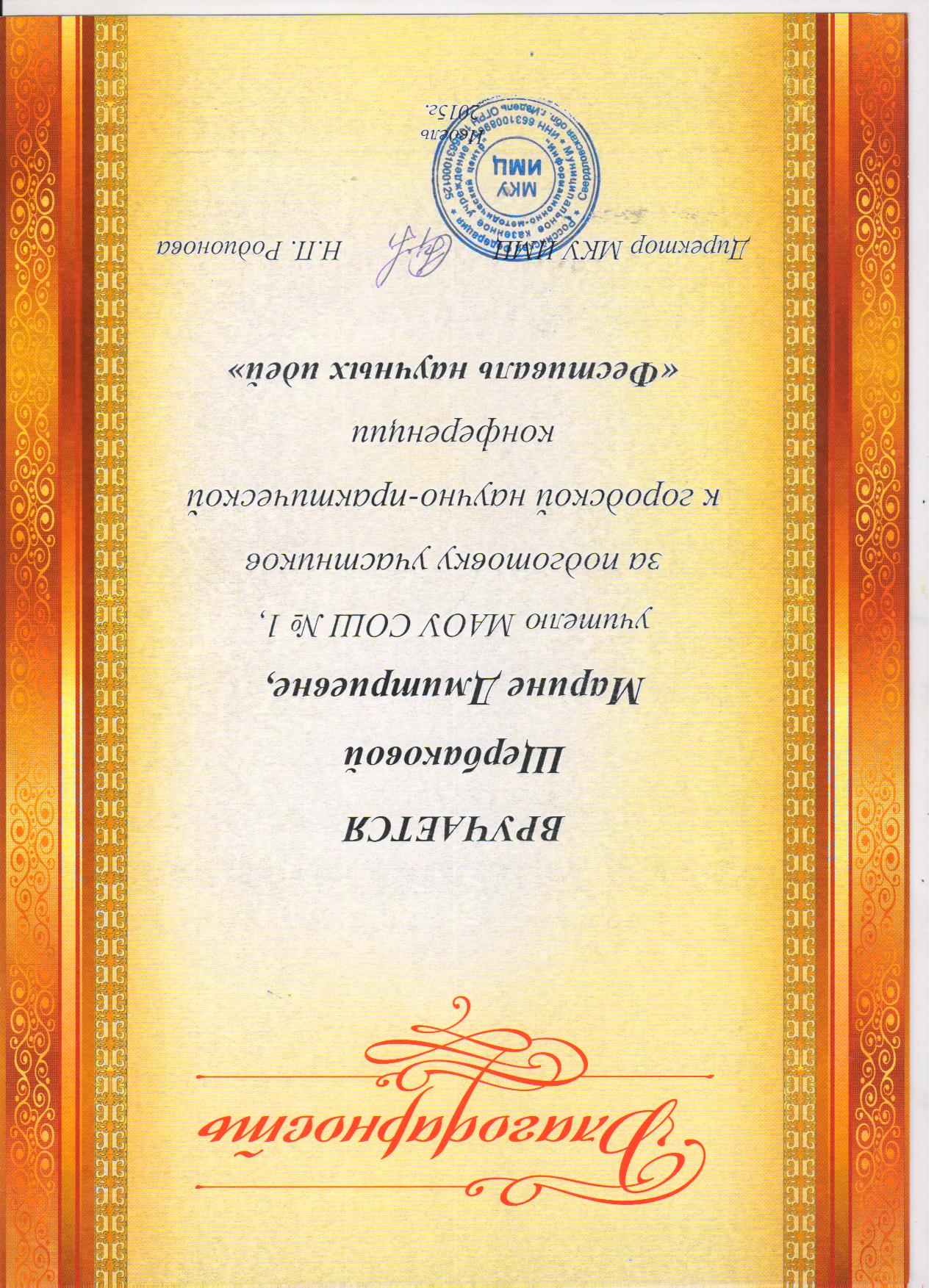 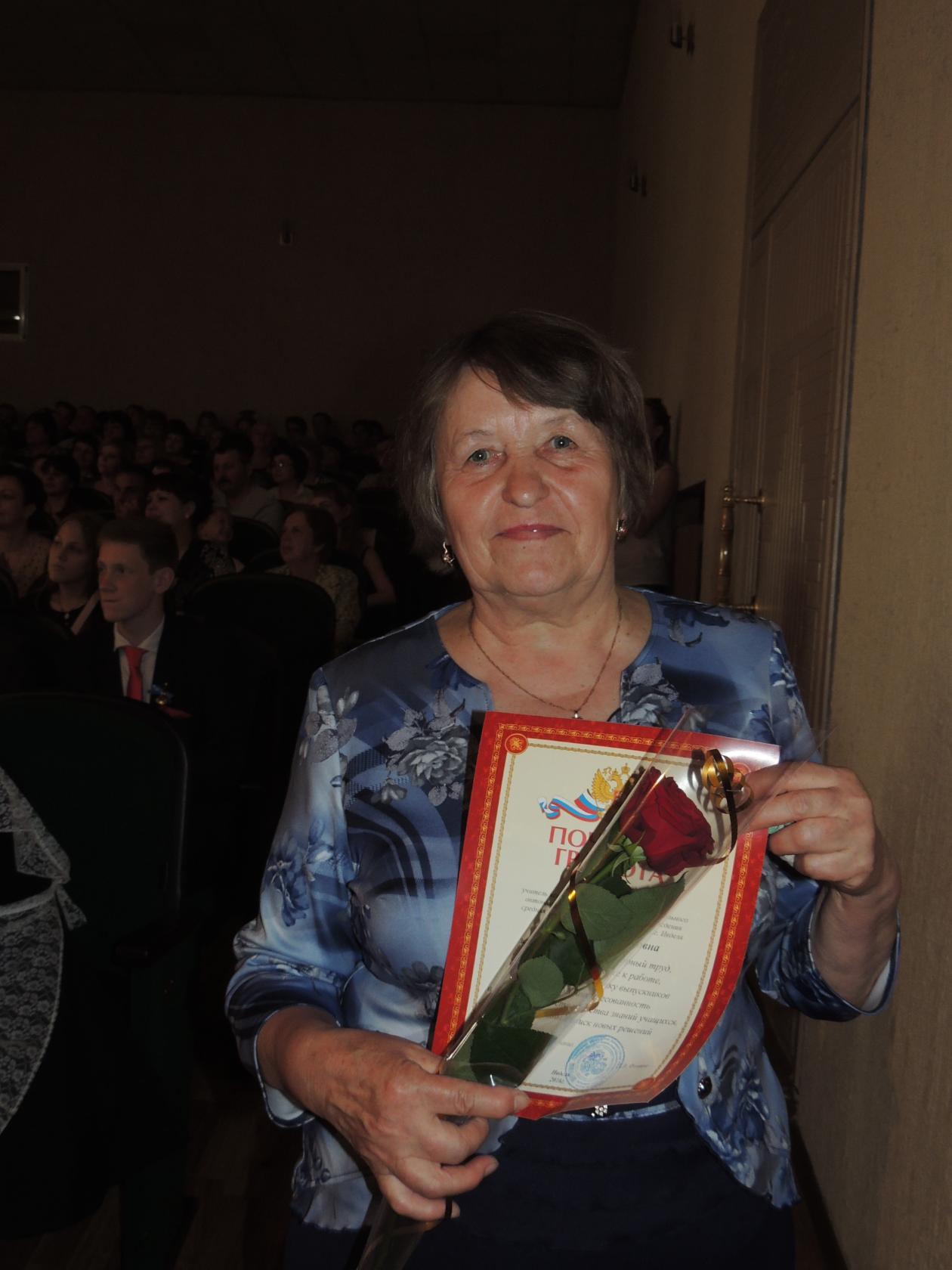 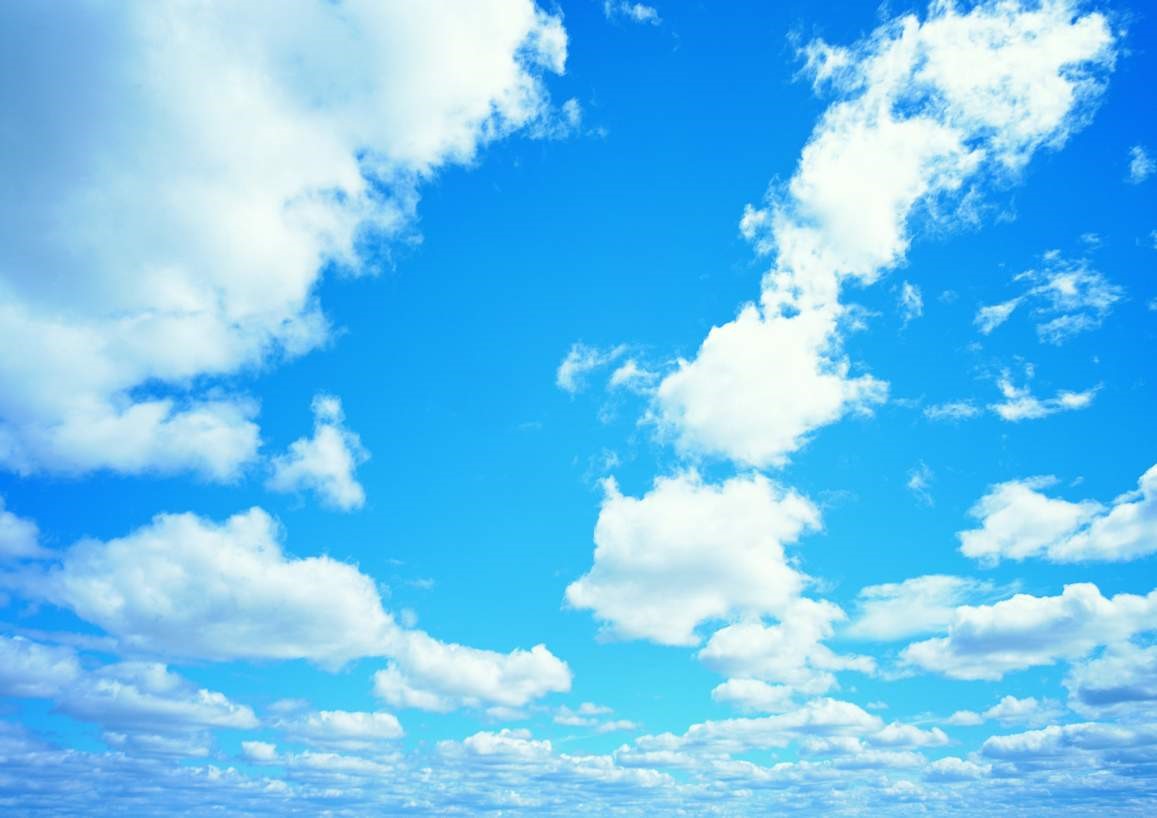 Успех – участие в исследовательской работе
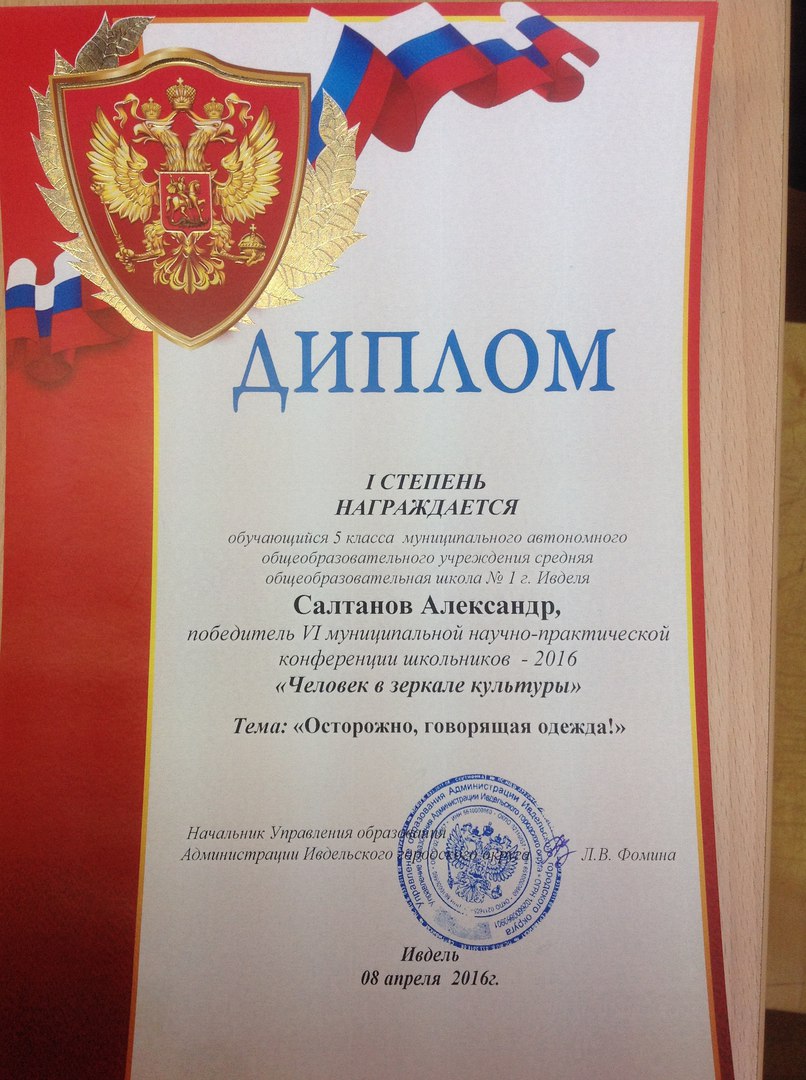 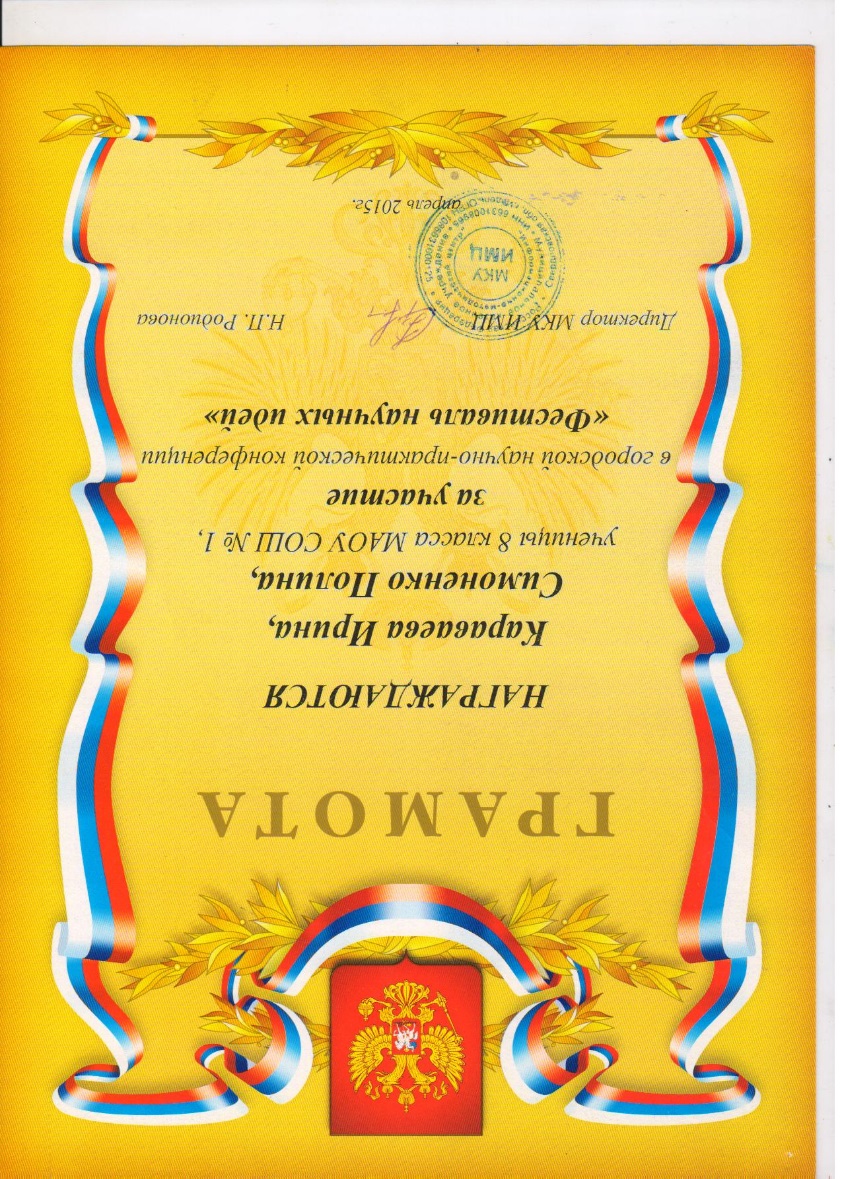 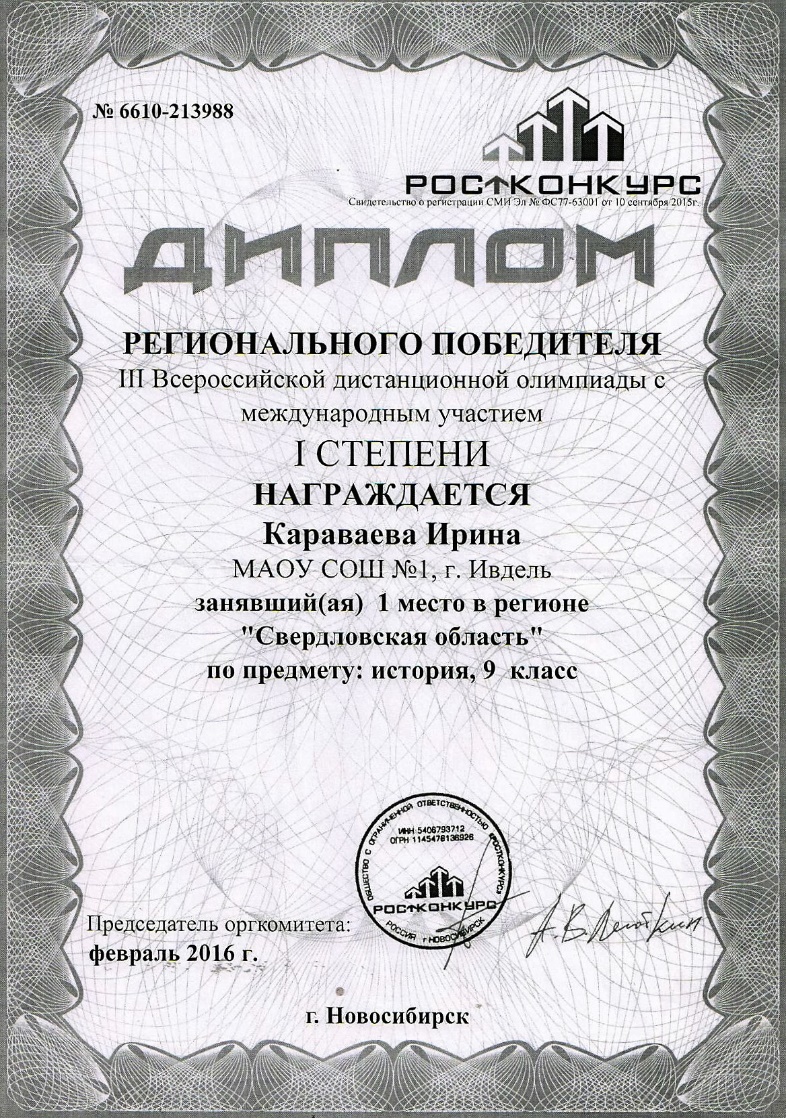 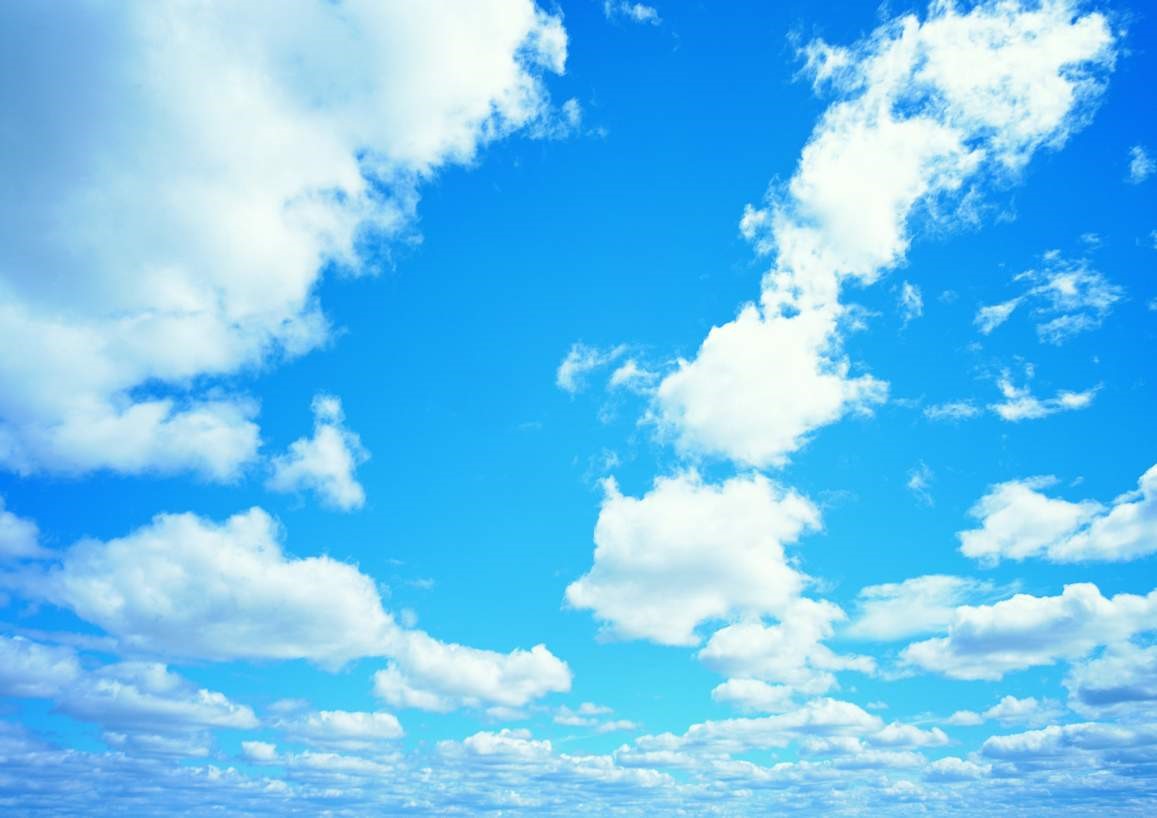 Успех – бережное отношение к истории
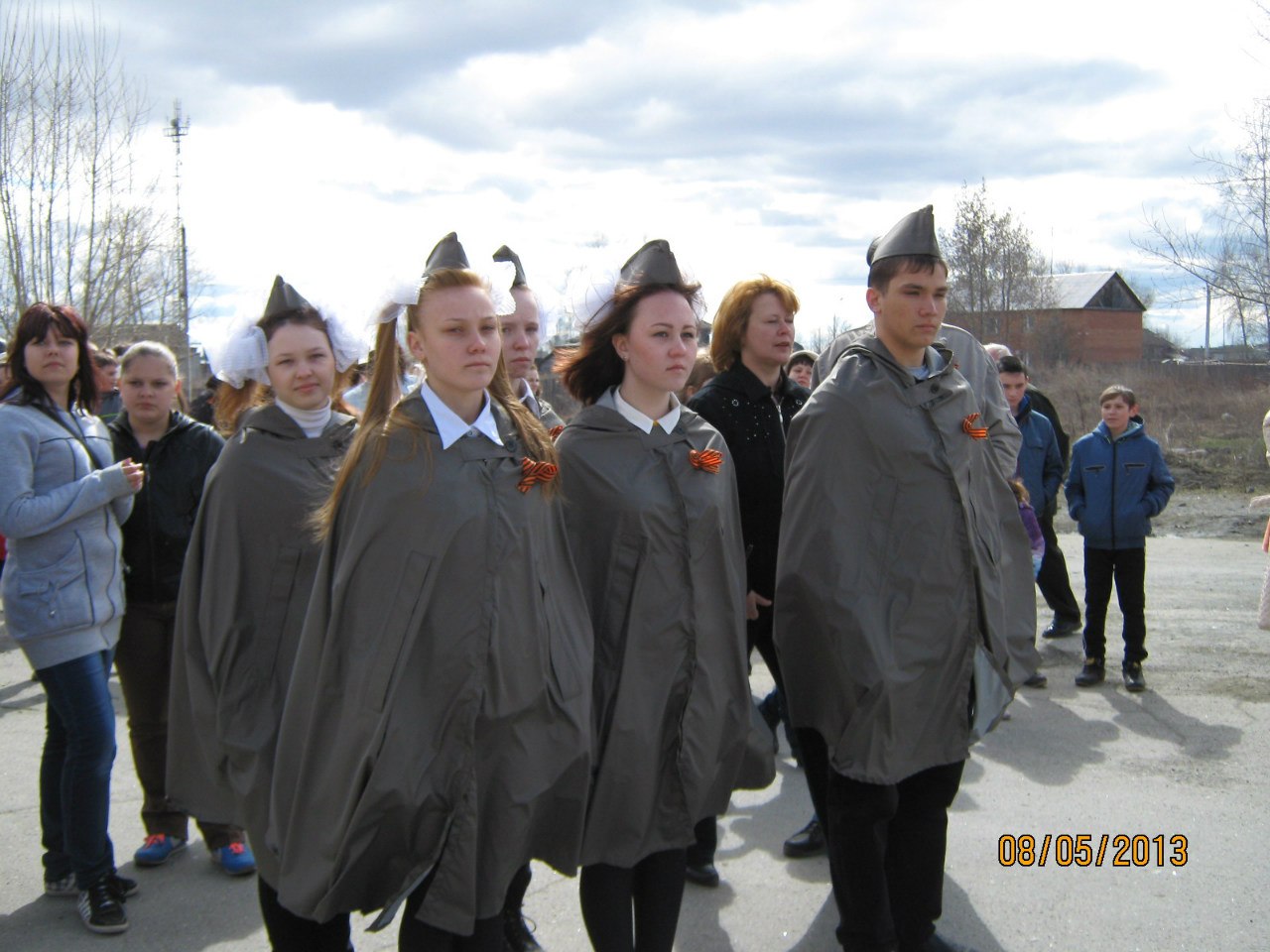 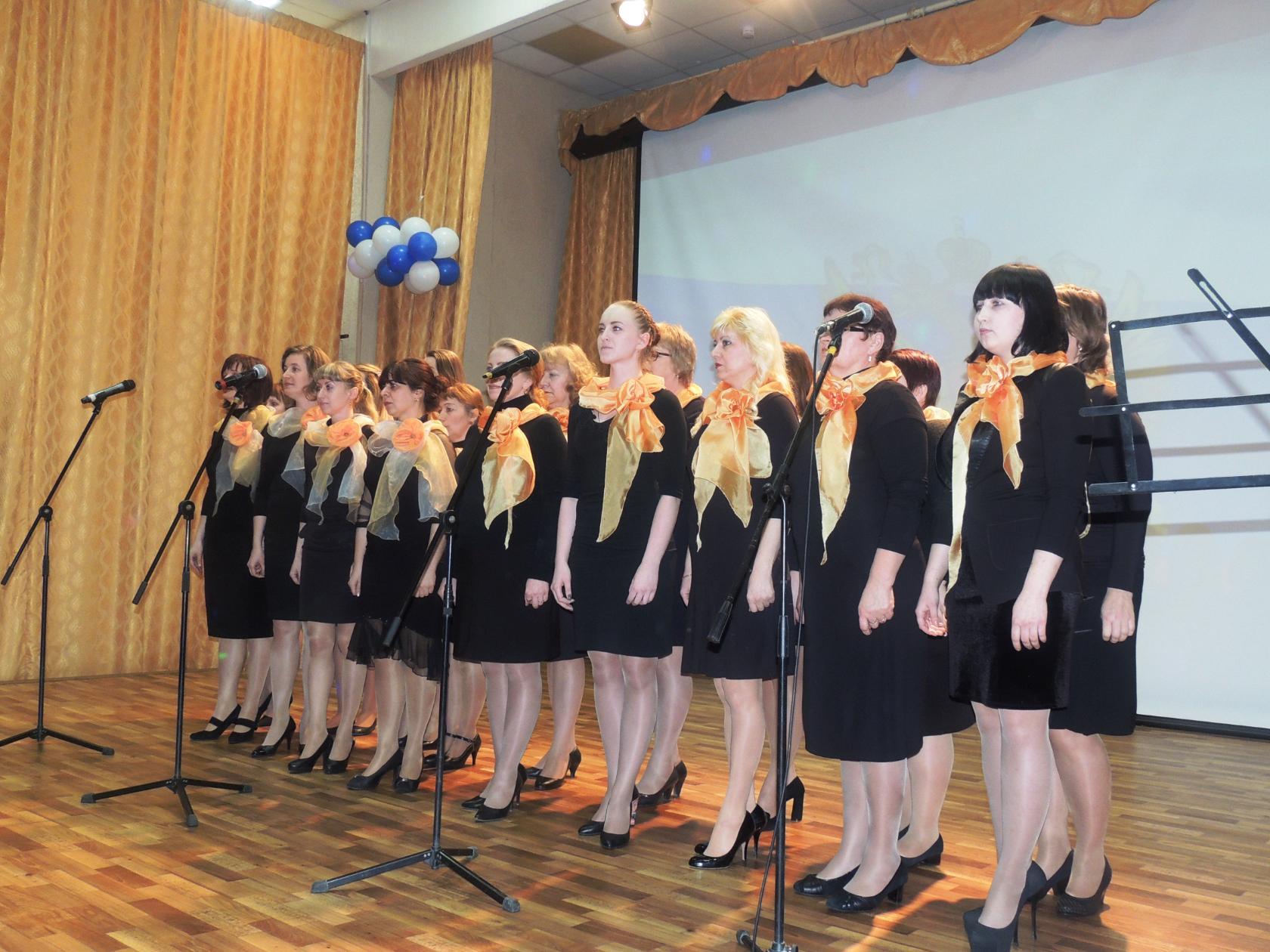 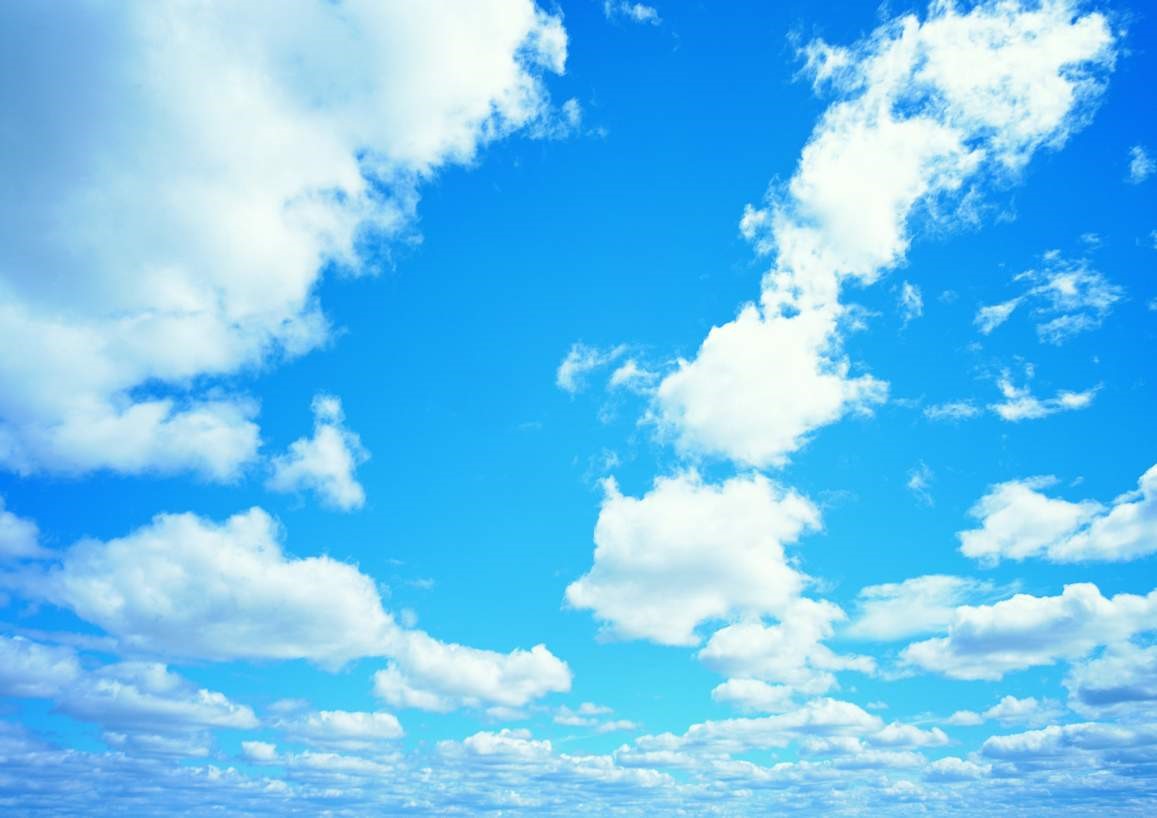 Успех – бережное отношение к истории
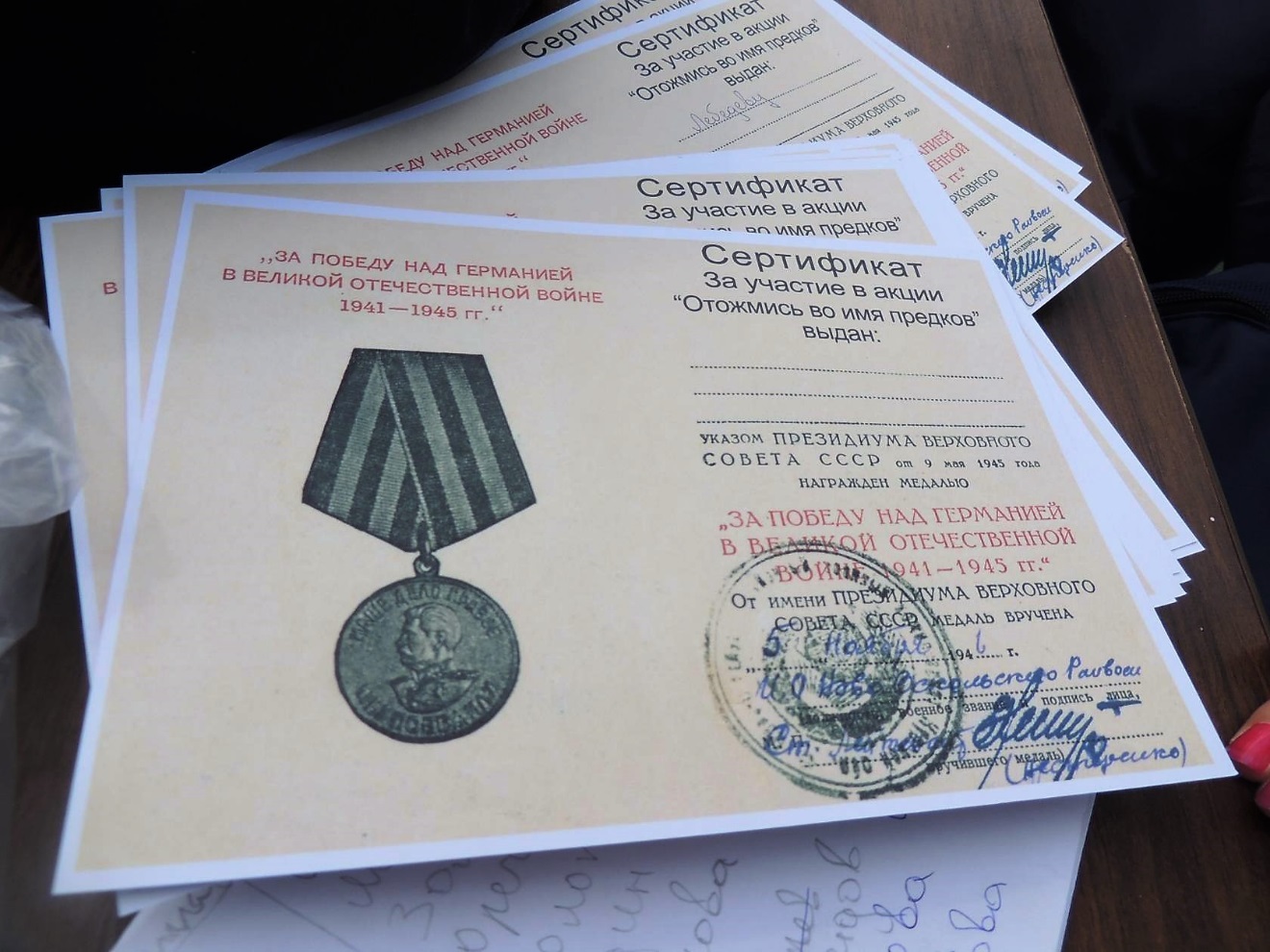 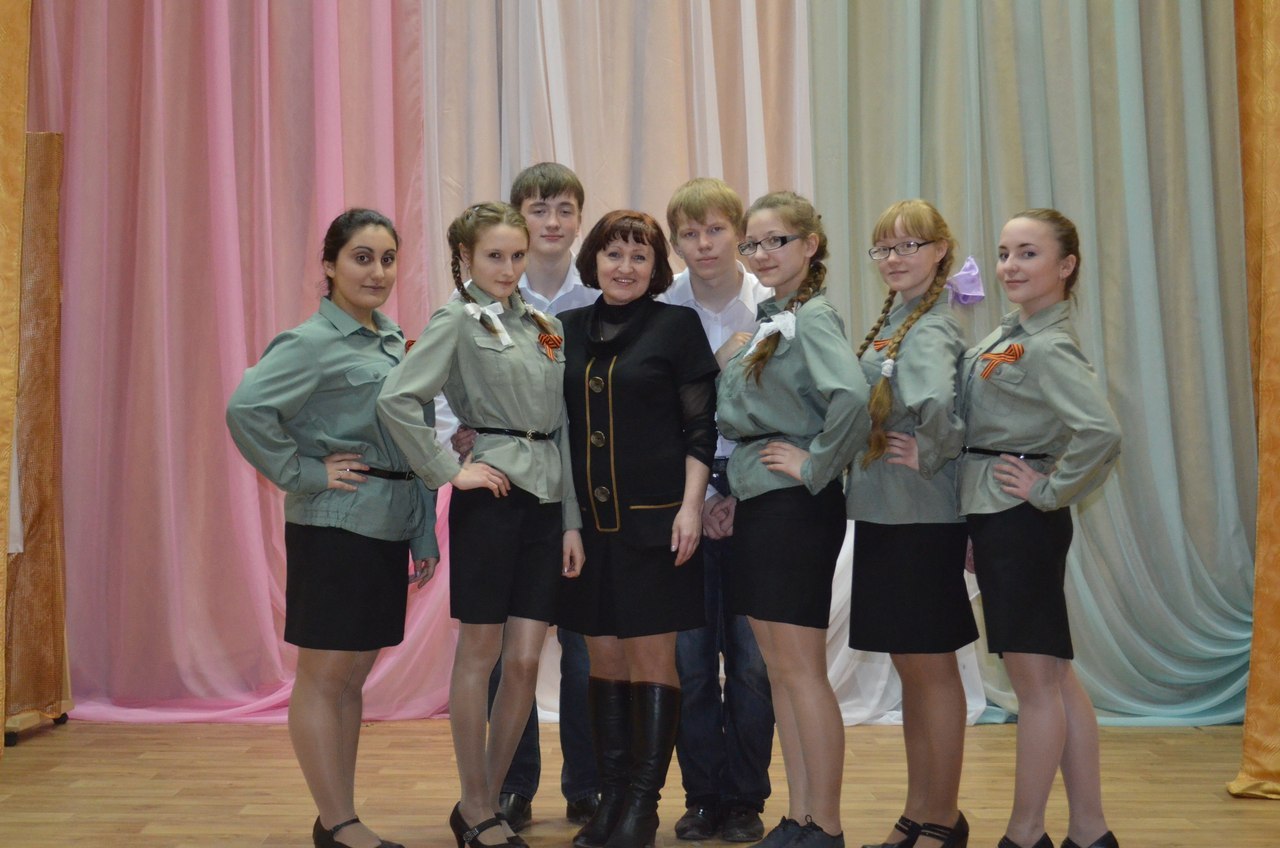 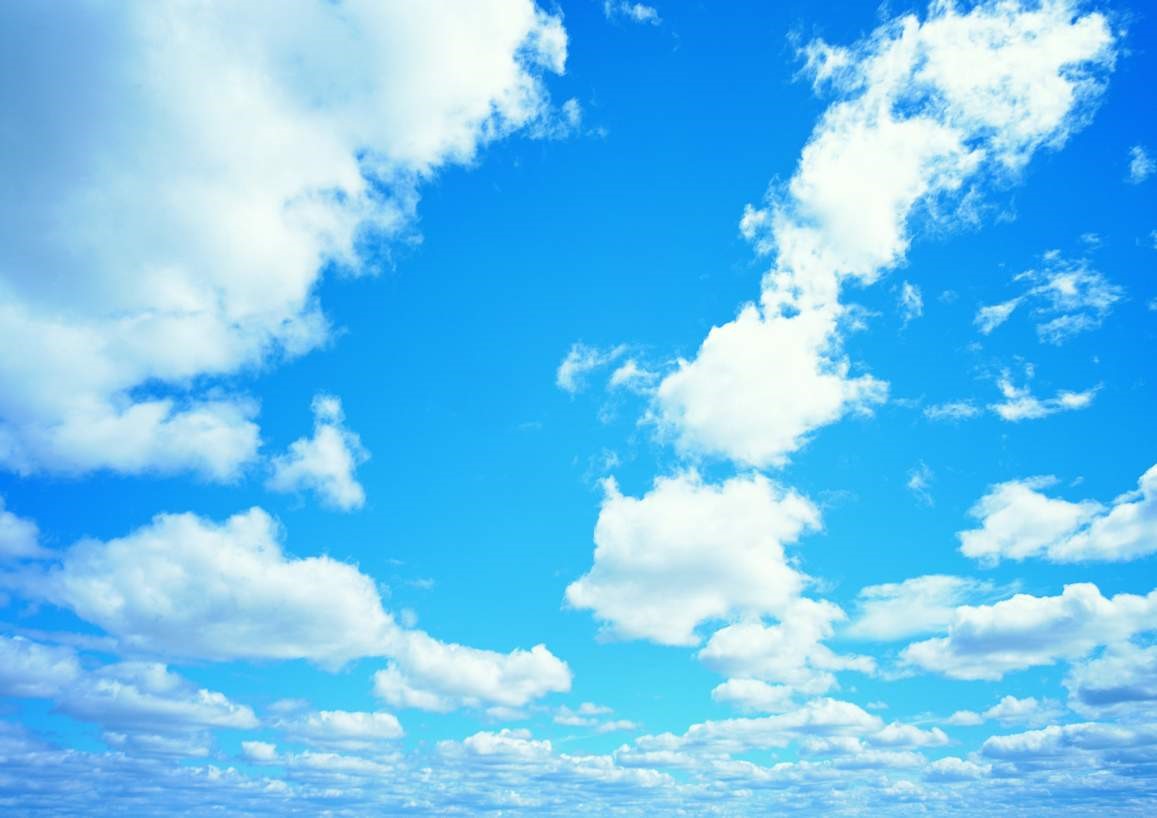 Успех – бережное отношение к истории
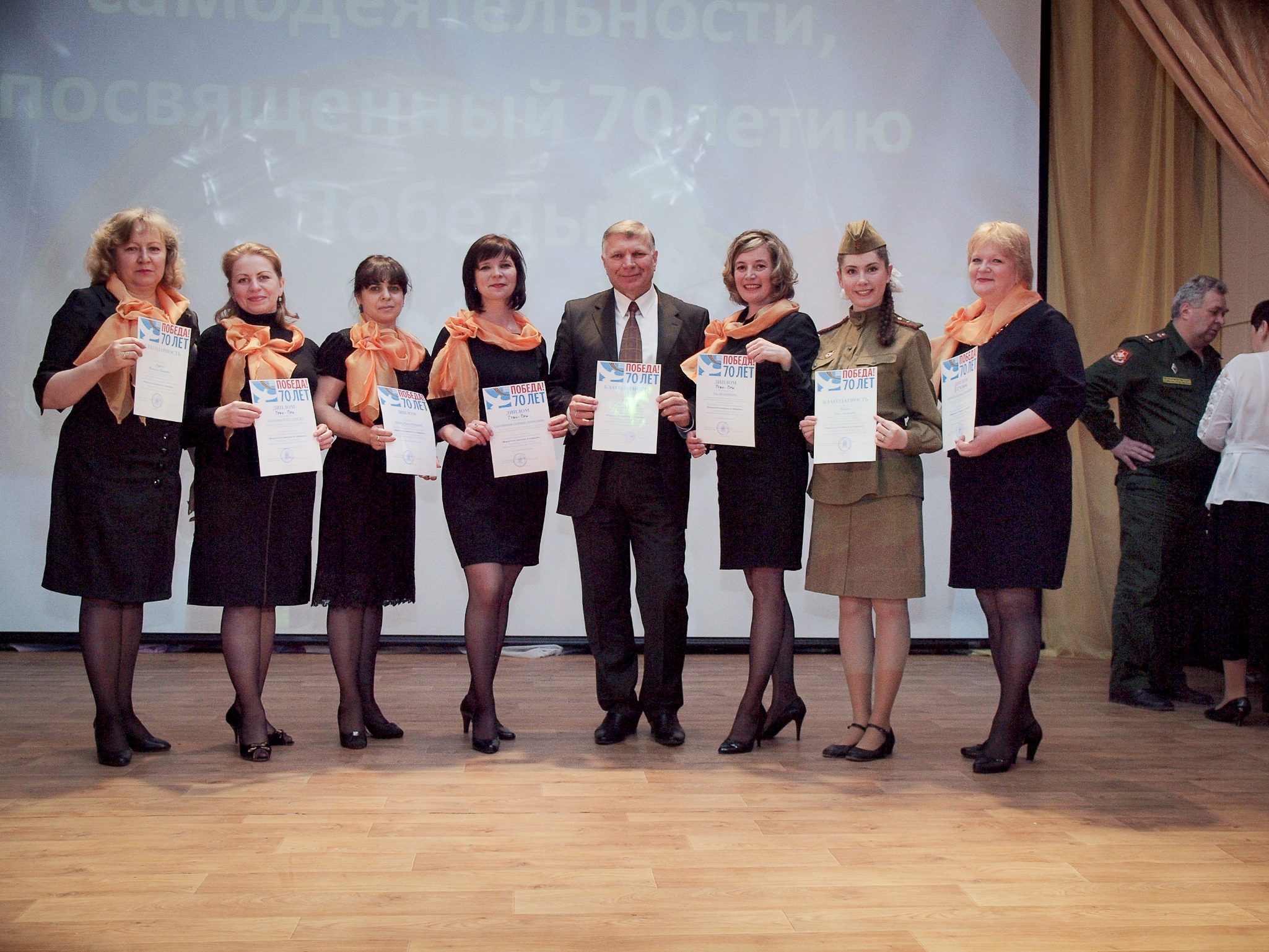 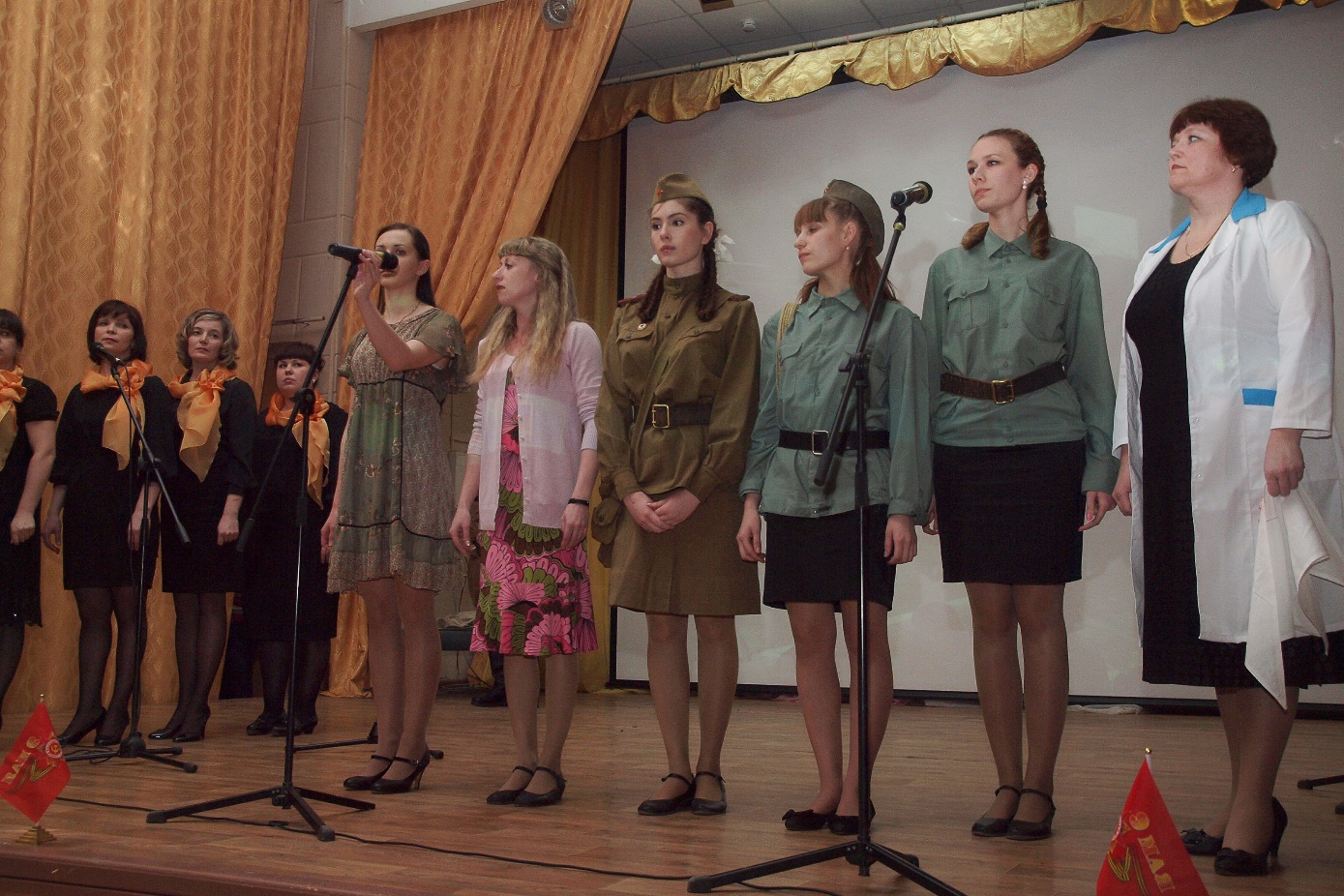 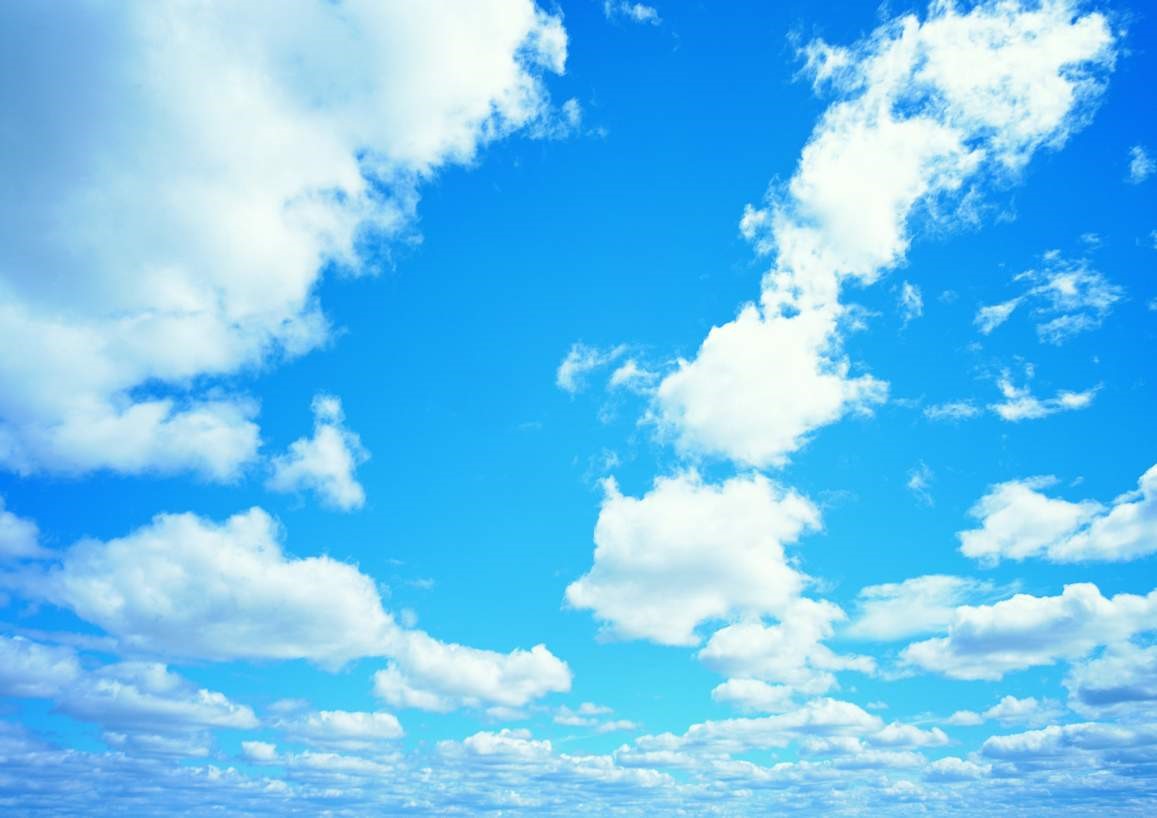 Успех – это ежедневный труд
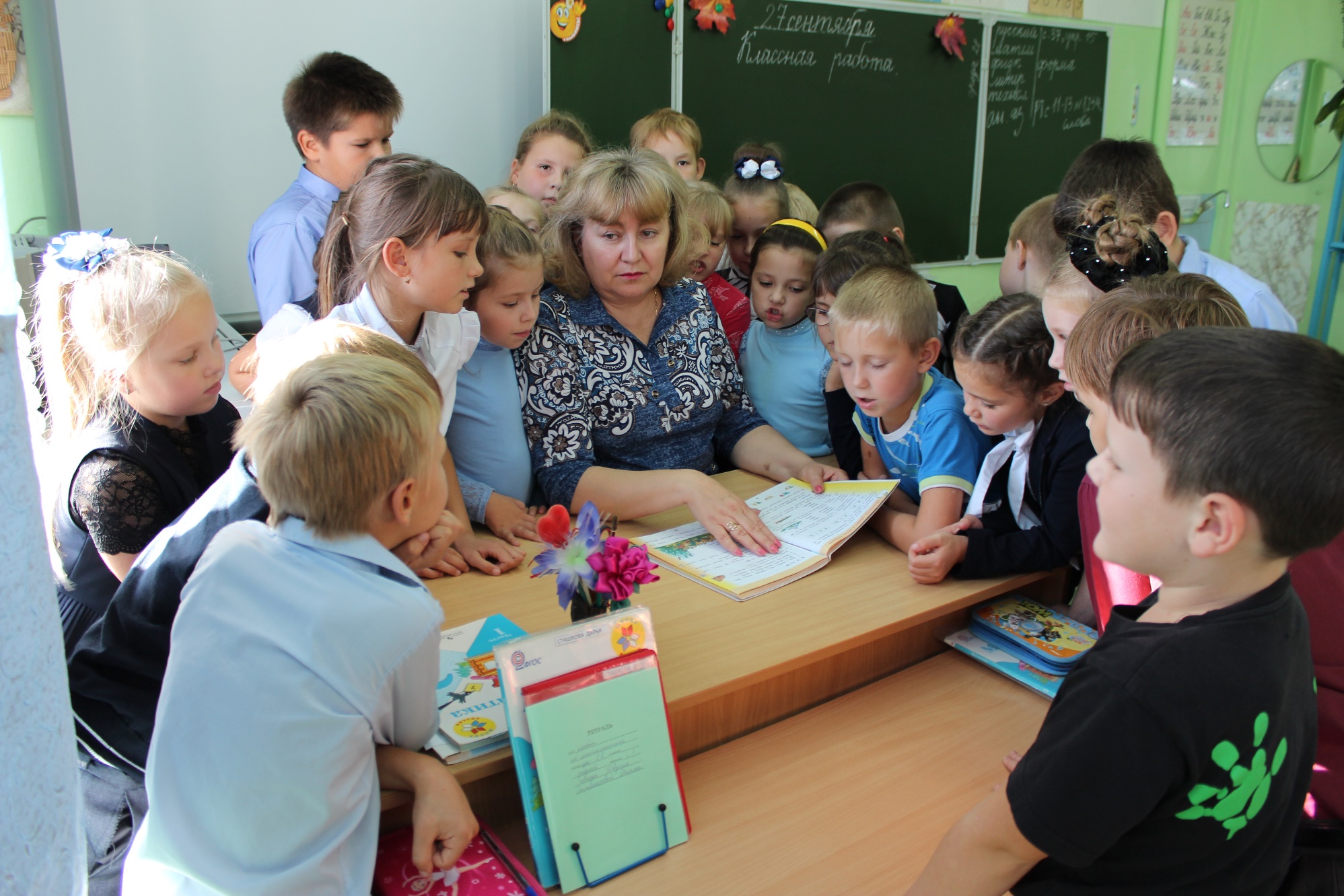 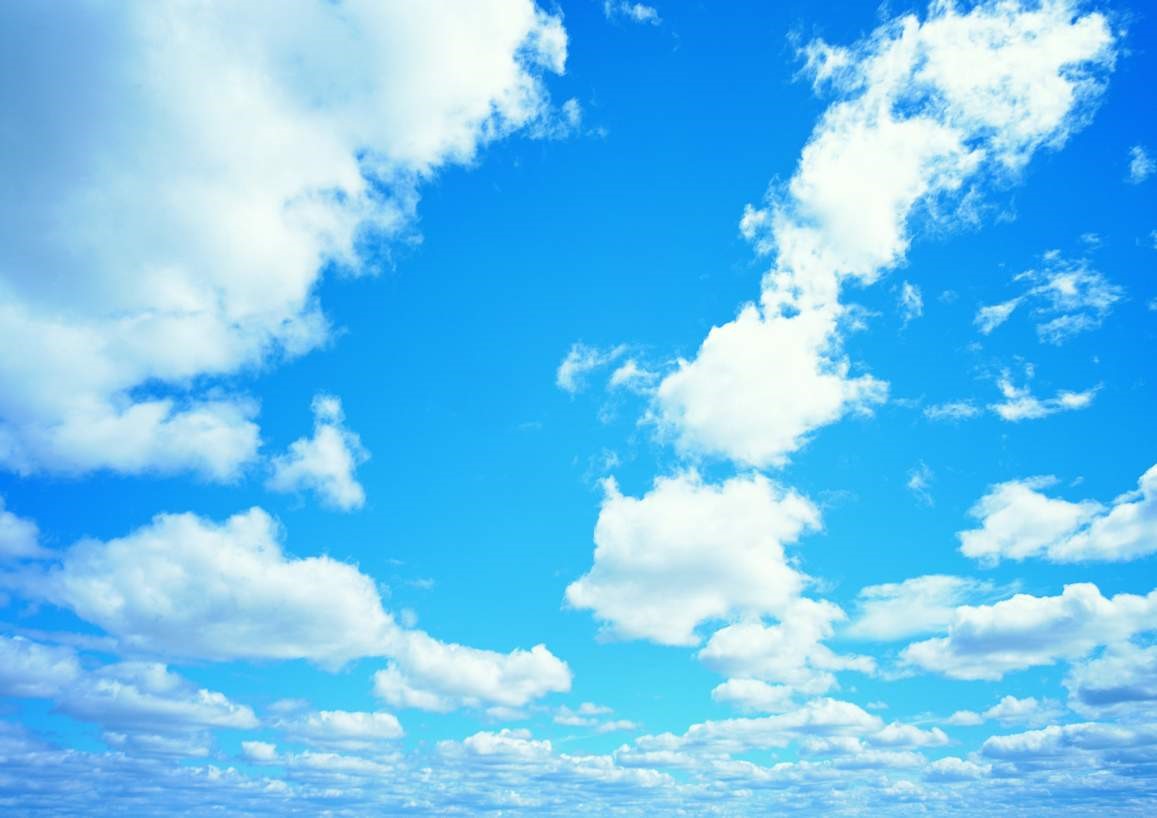 Успех – это ежедневный труд
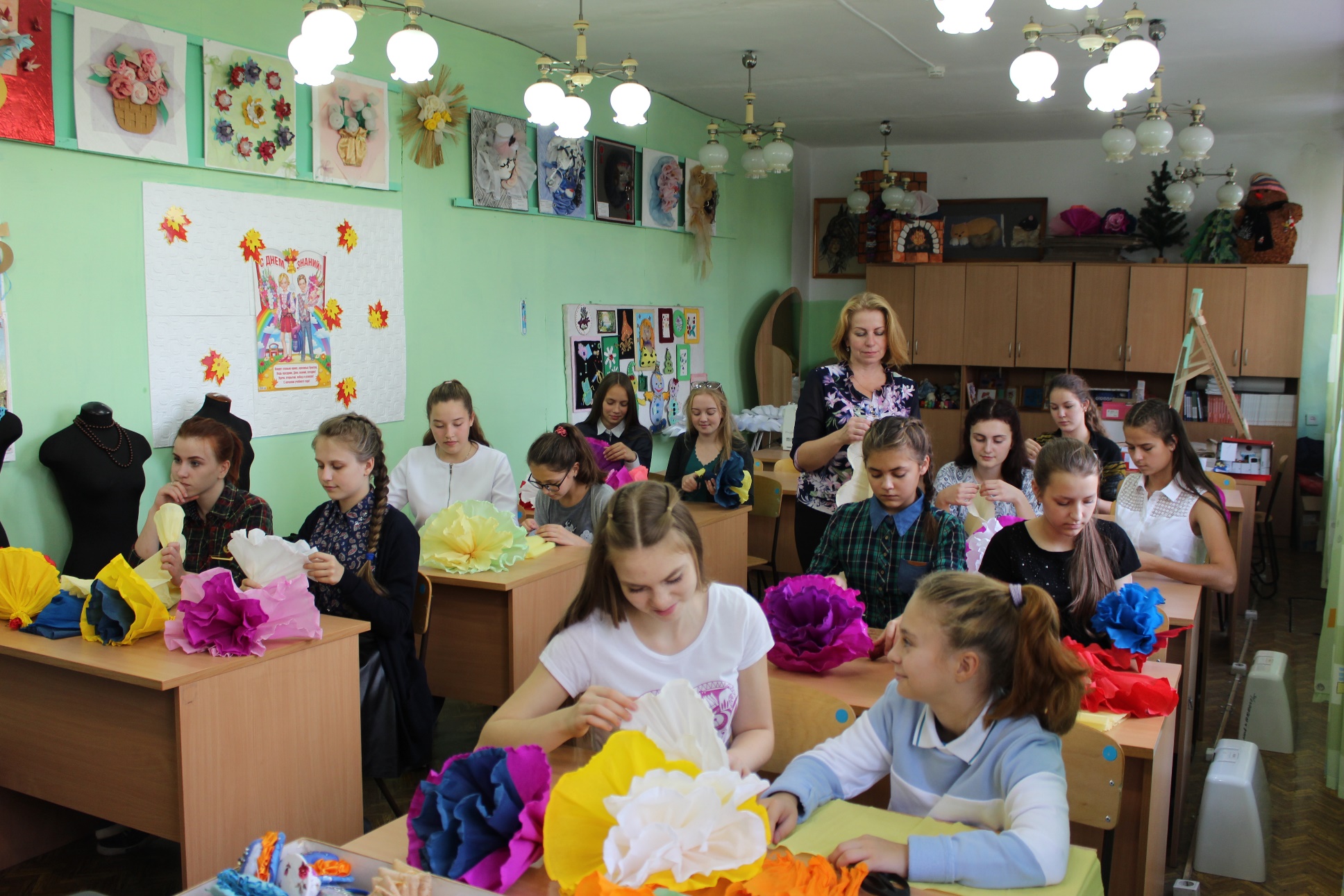 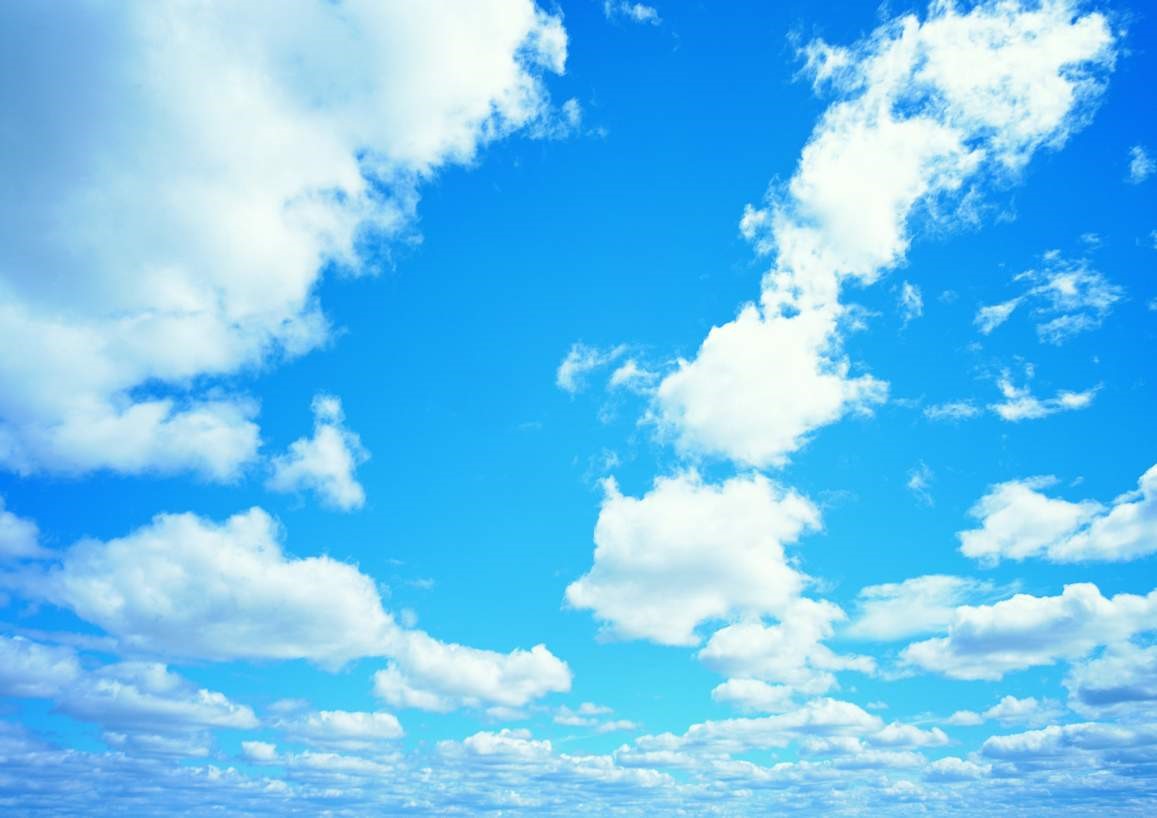 Успех–это высокое качество образования
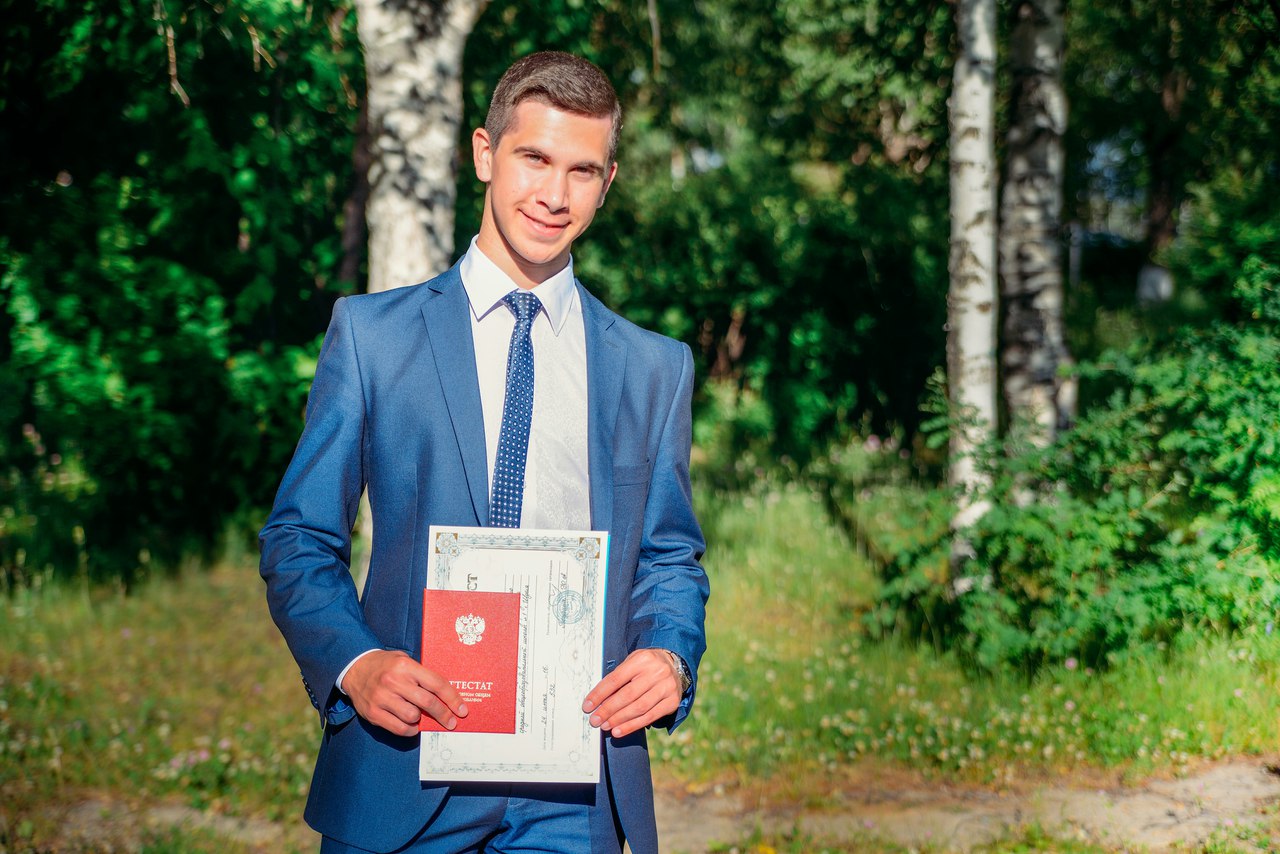 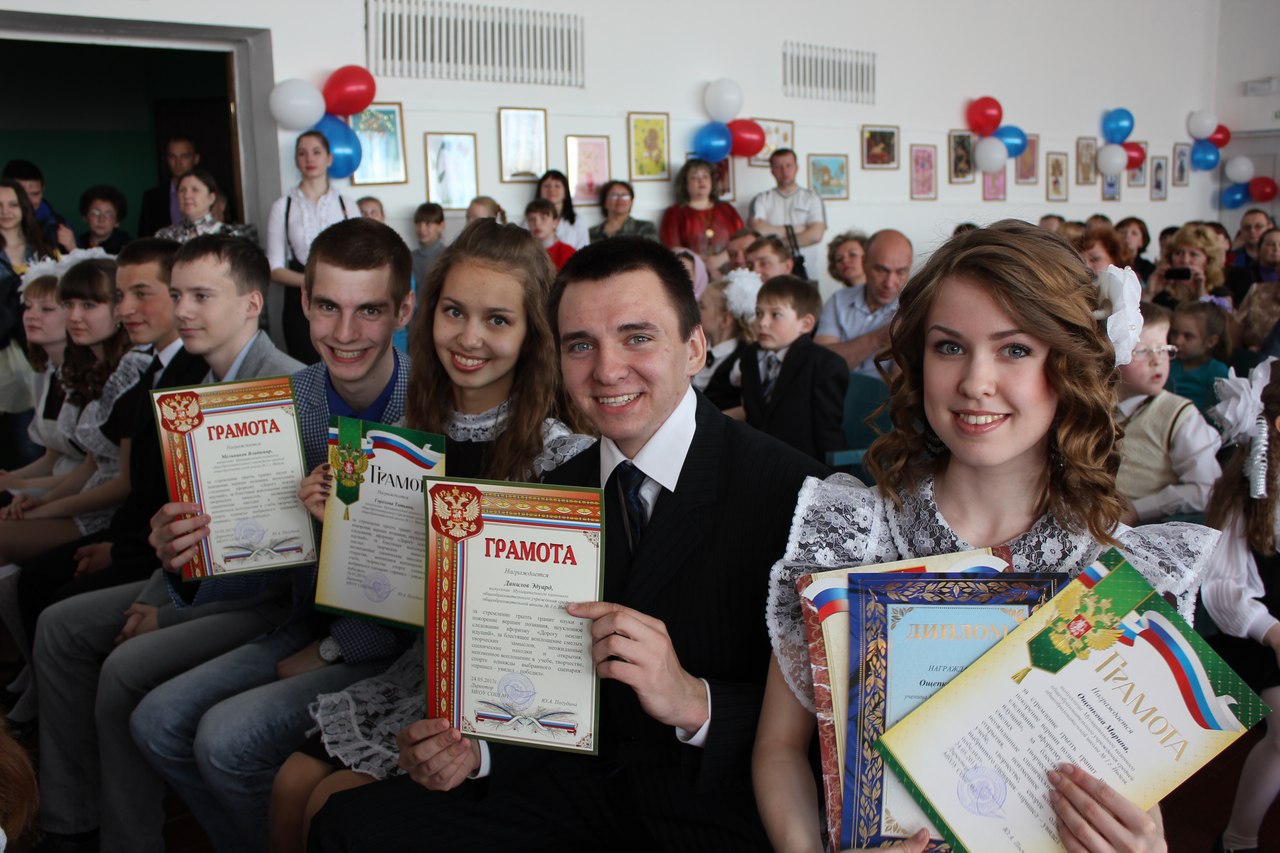 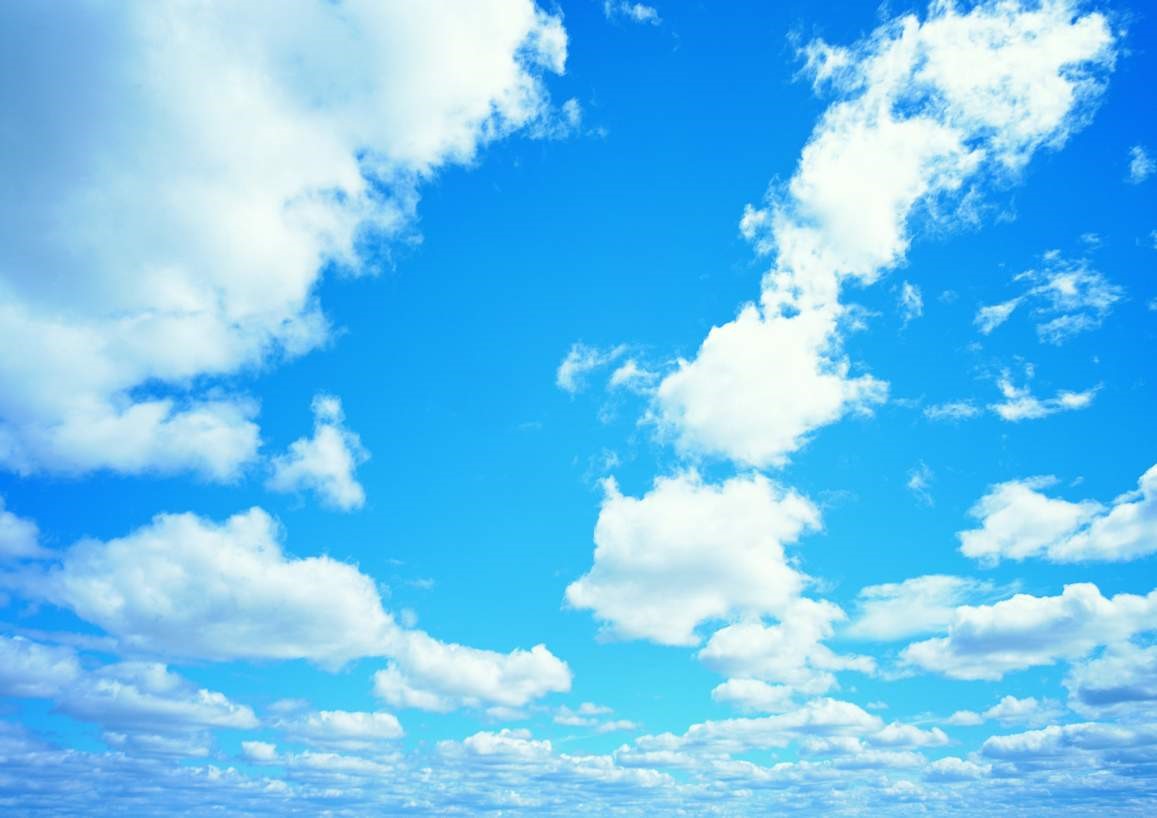 Успех–это высокое качество образования
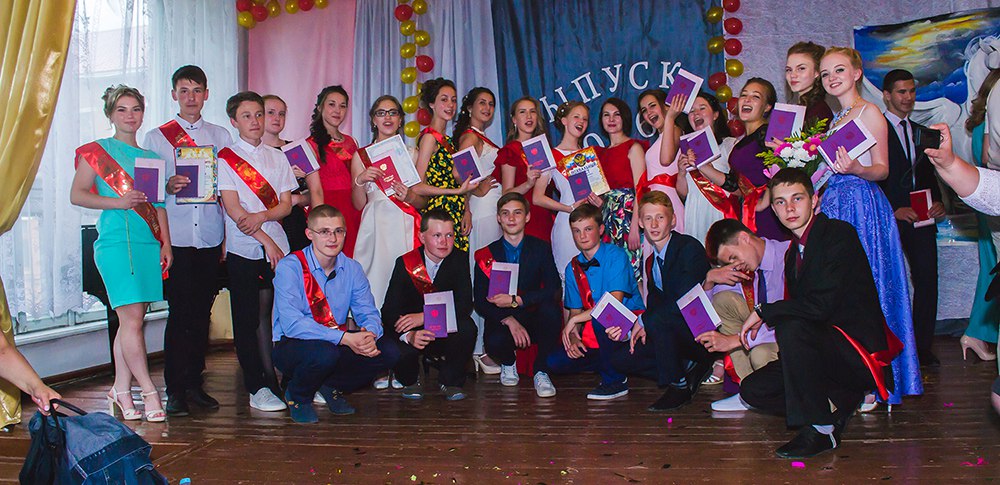 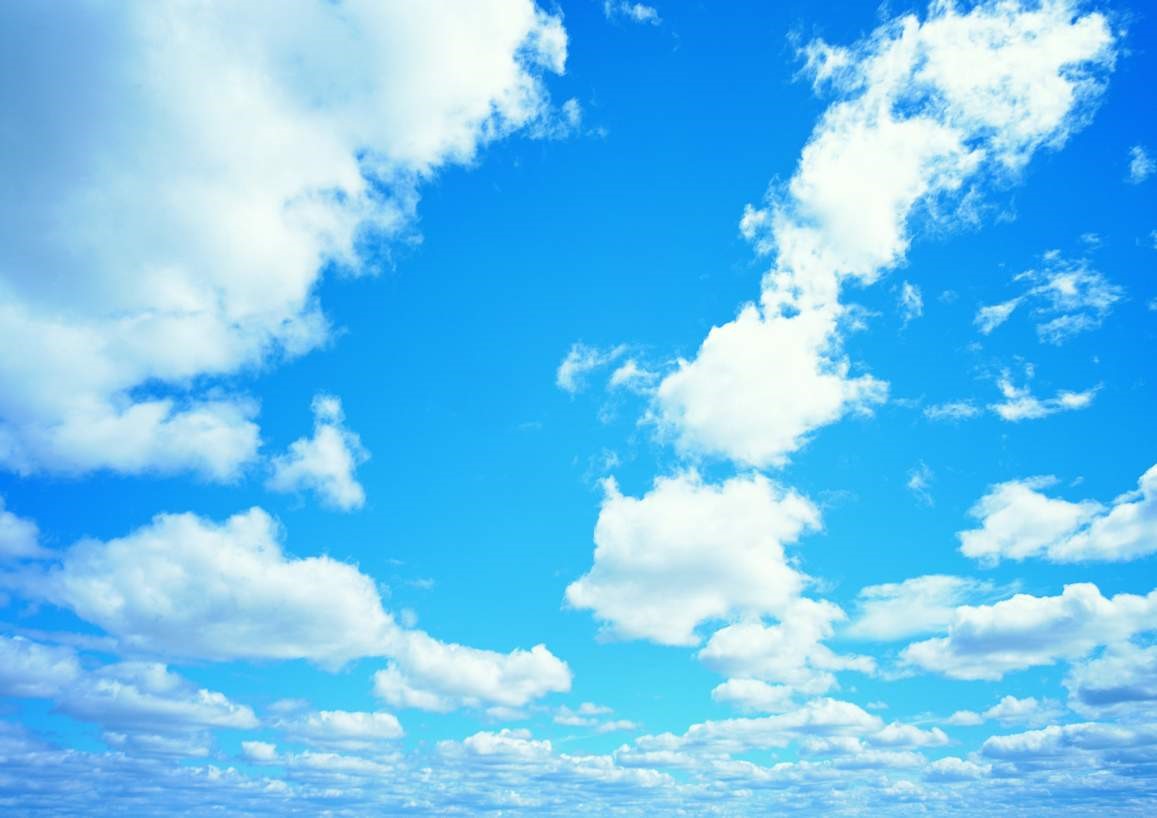 Успех – это познание мира
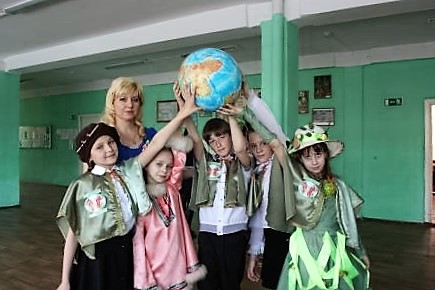 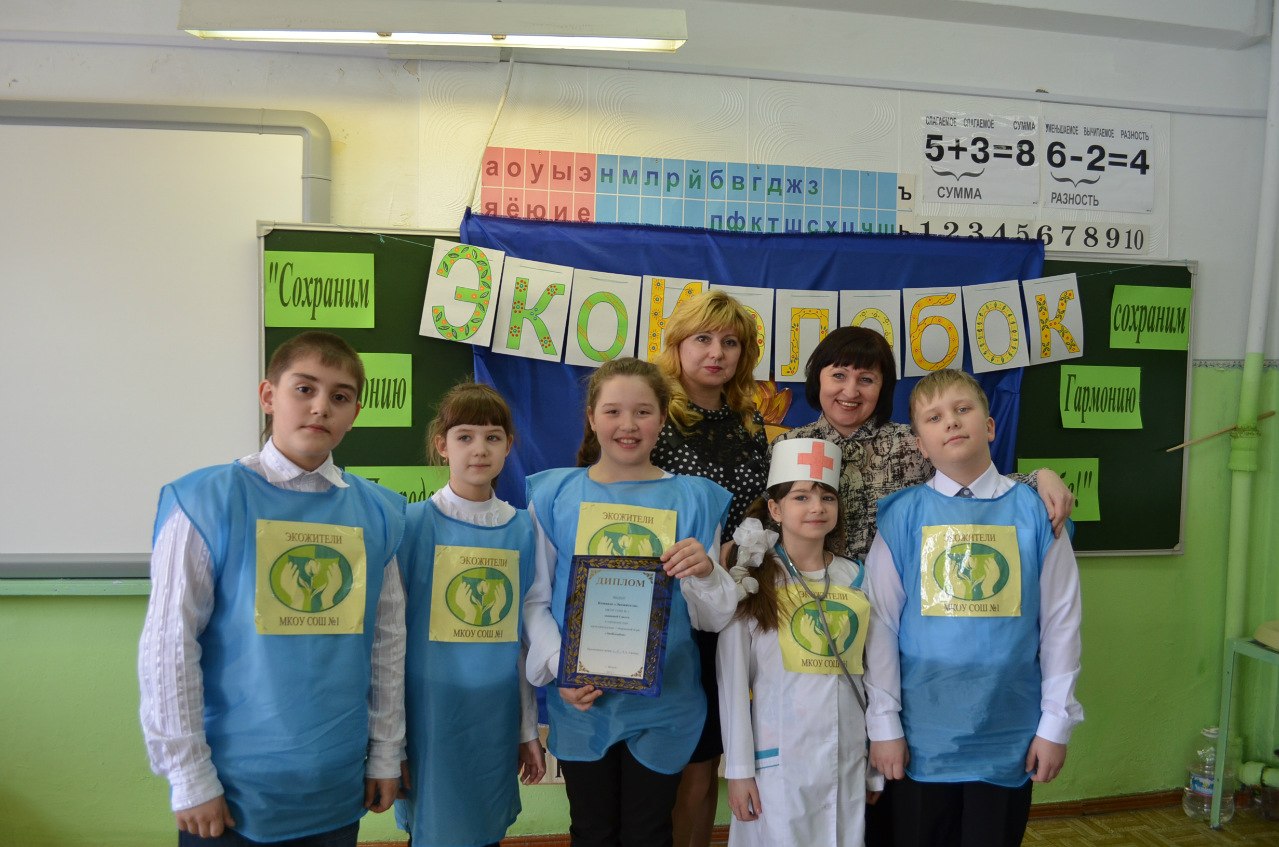 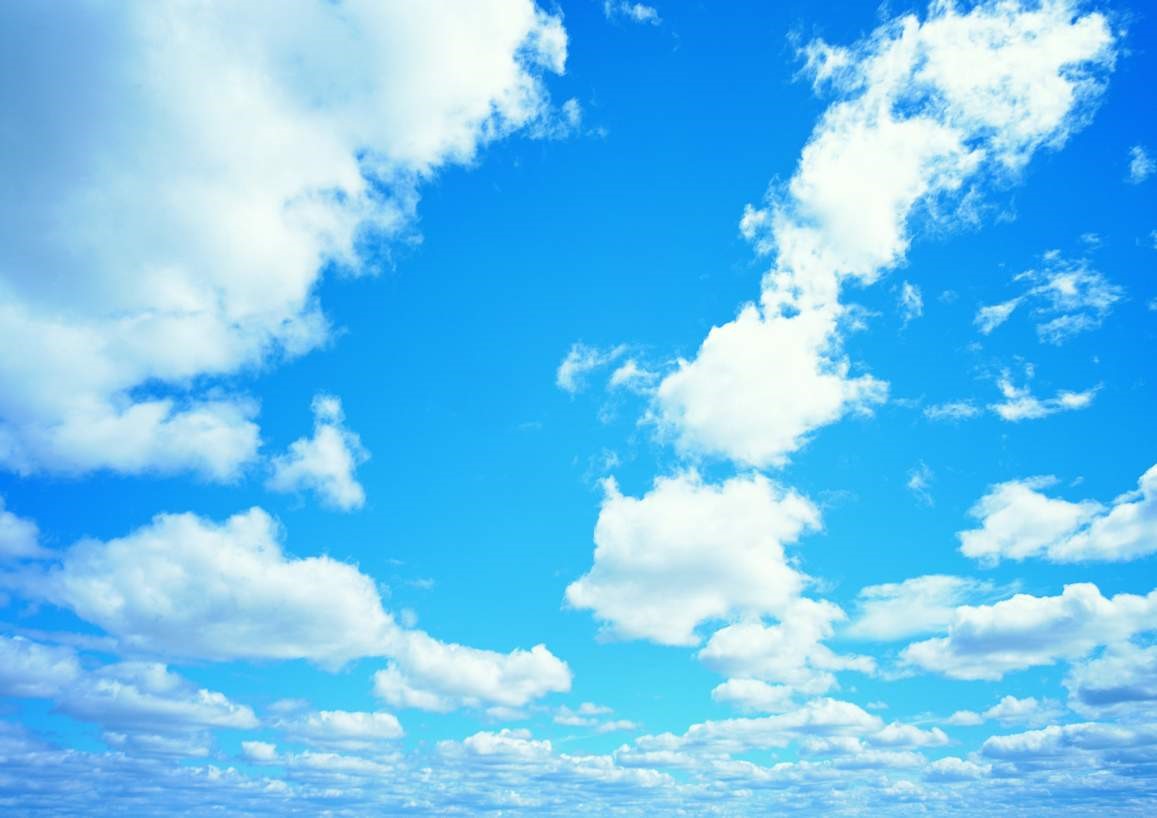 Успех – это познание мира
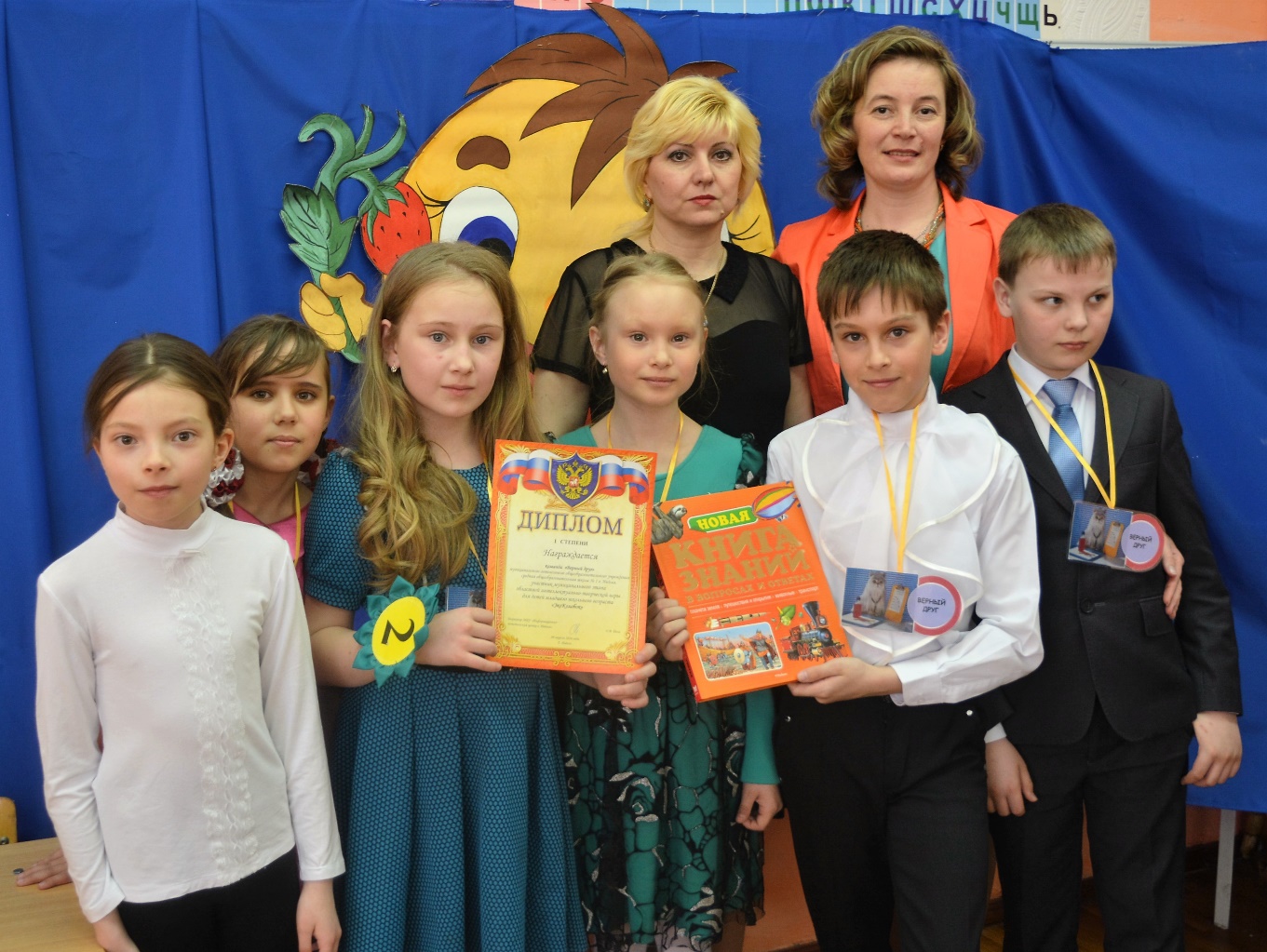 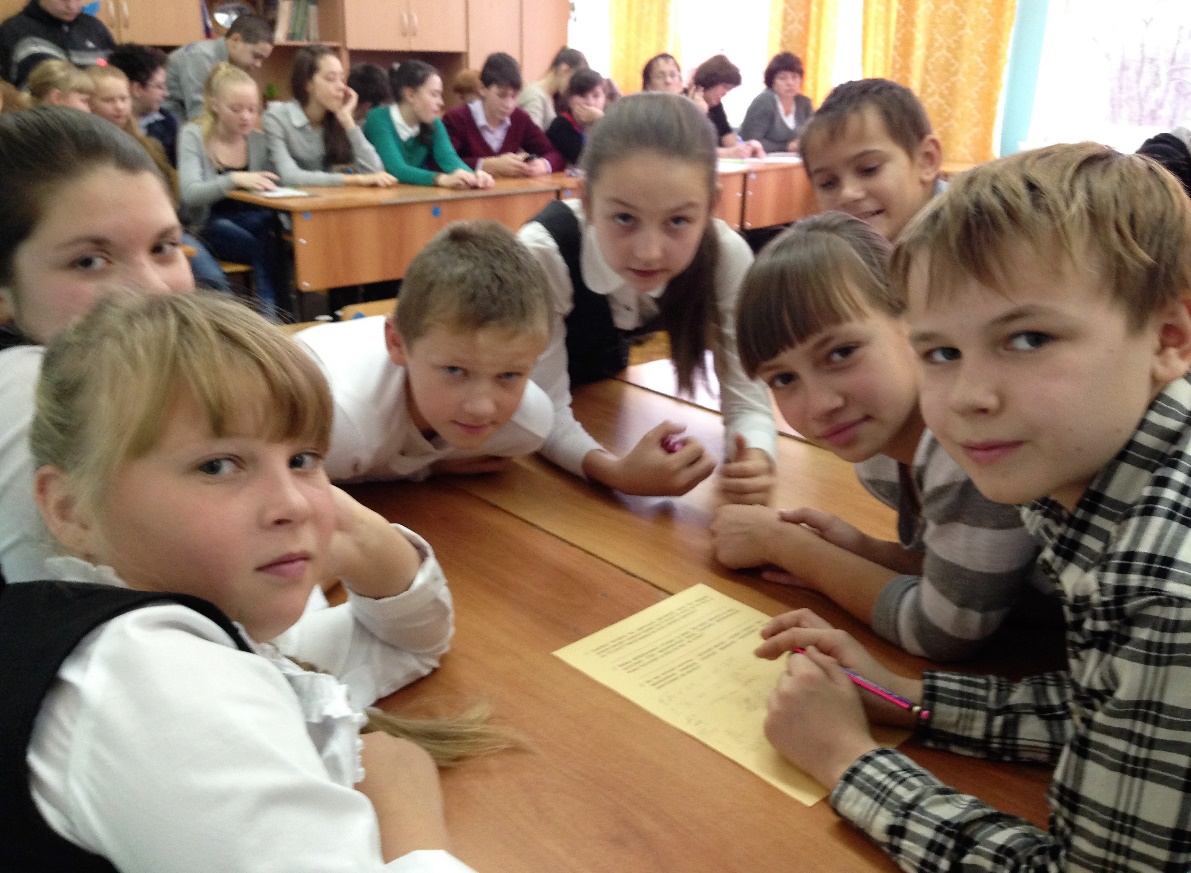 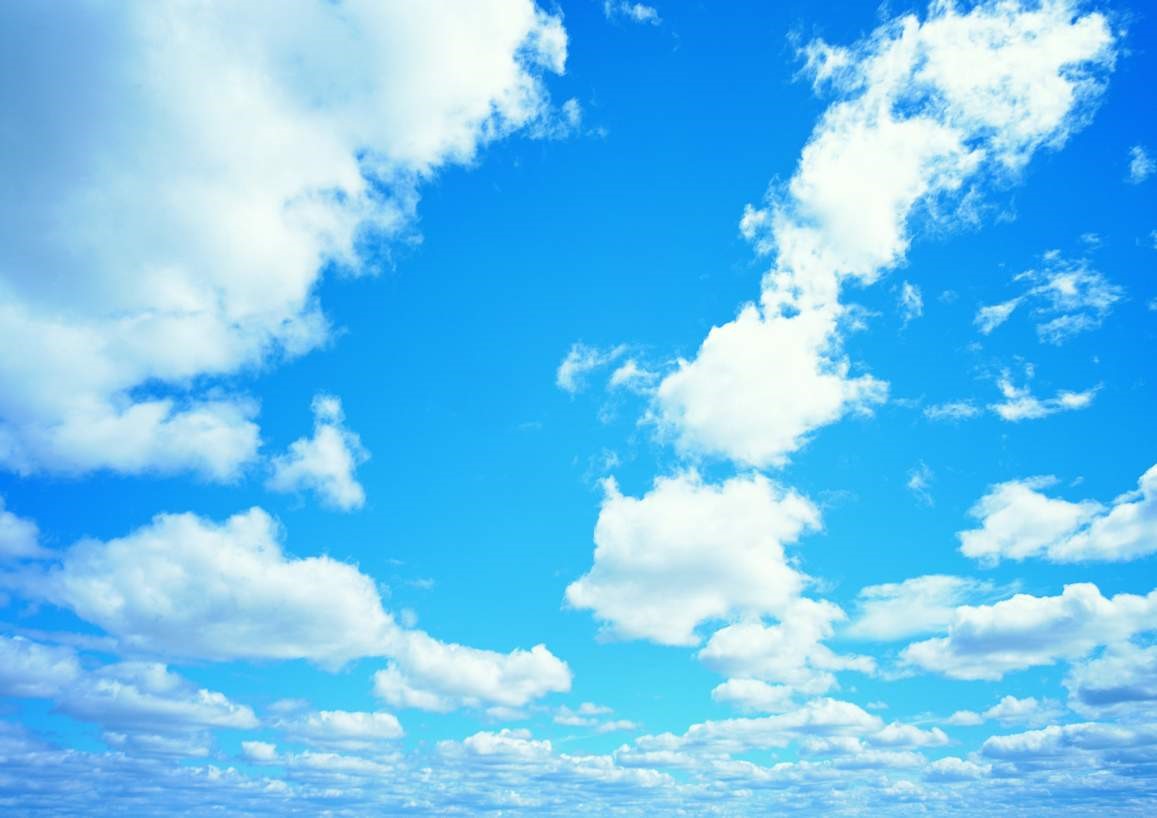 Успех – это познание мира
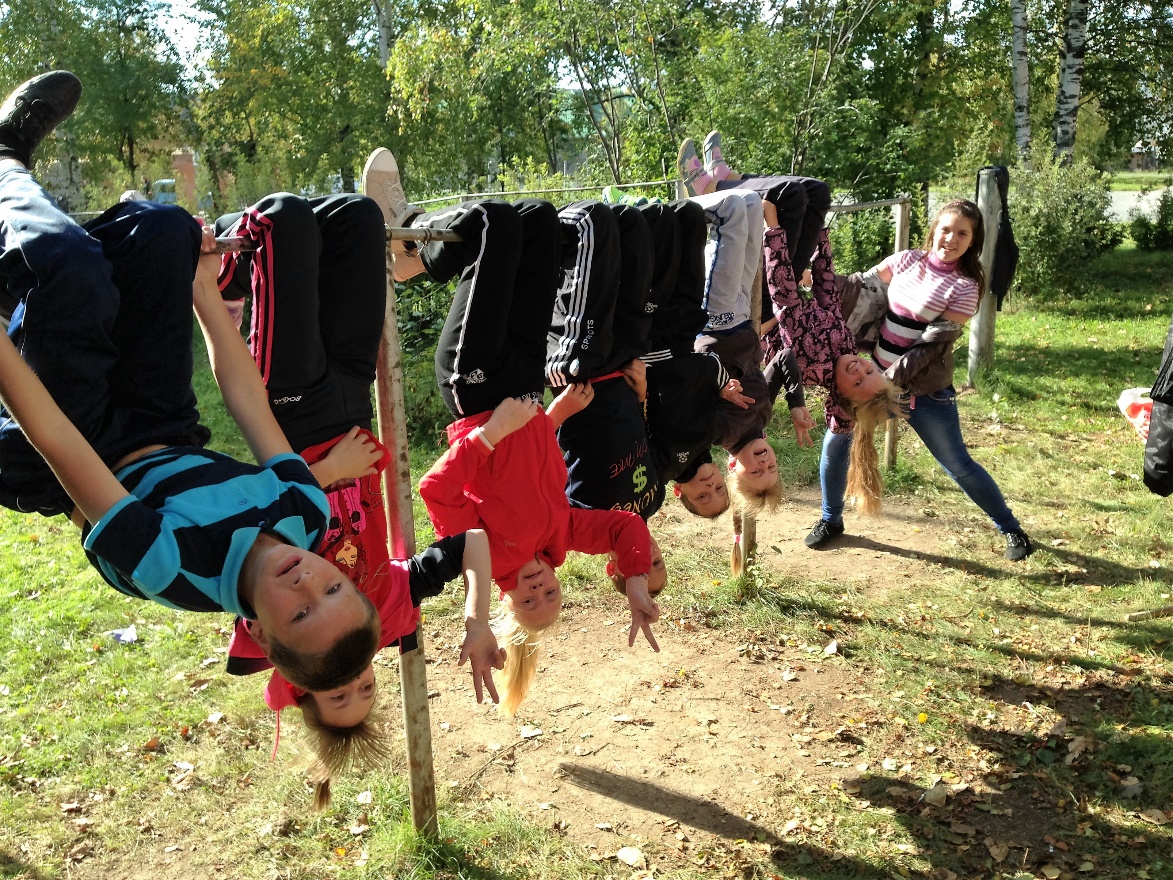 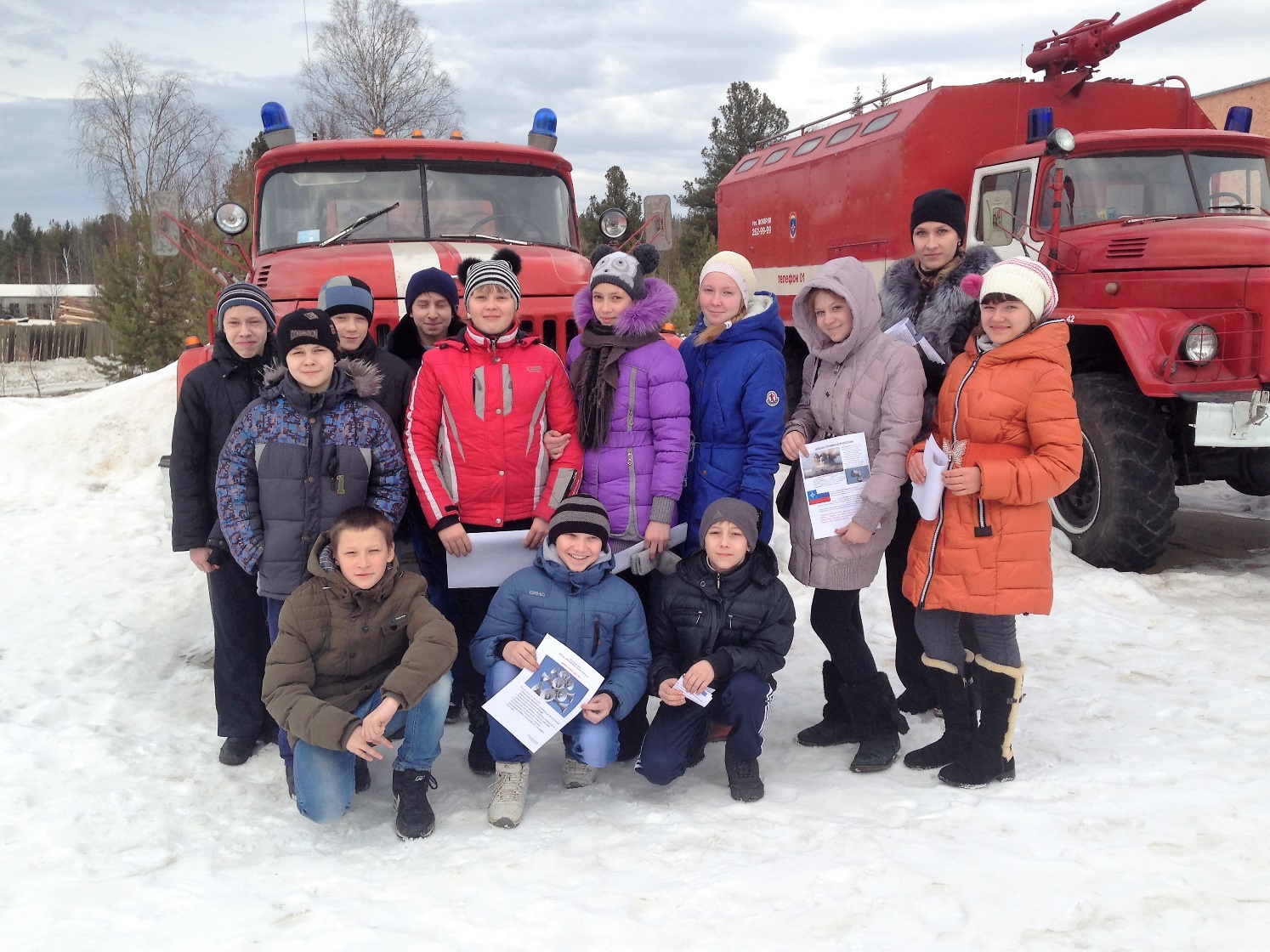 Успех – это взаимодействие семьи и школы
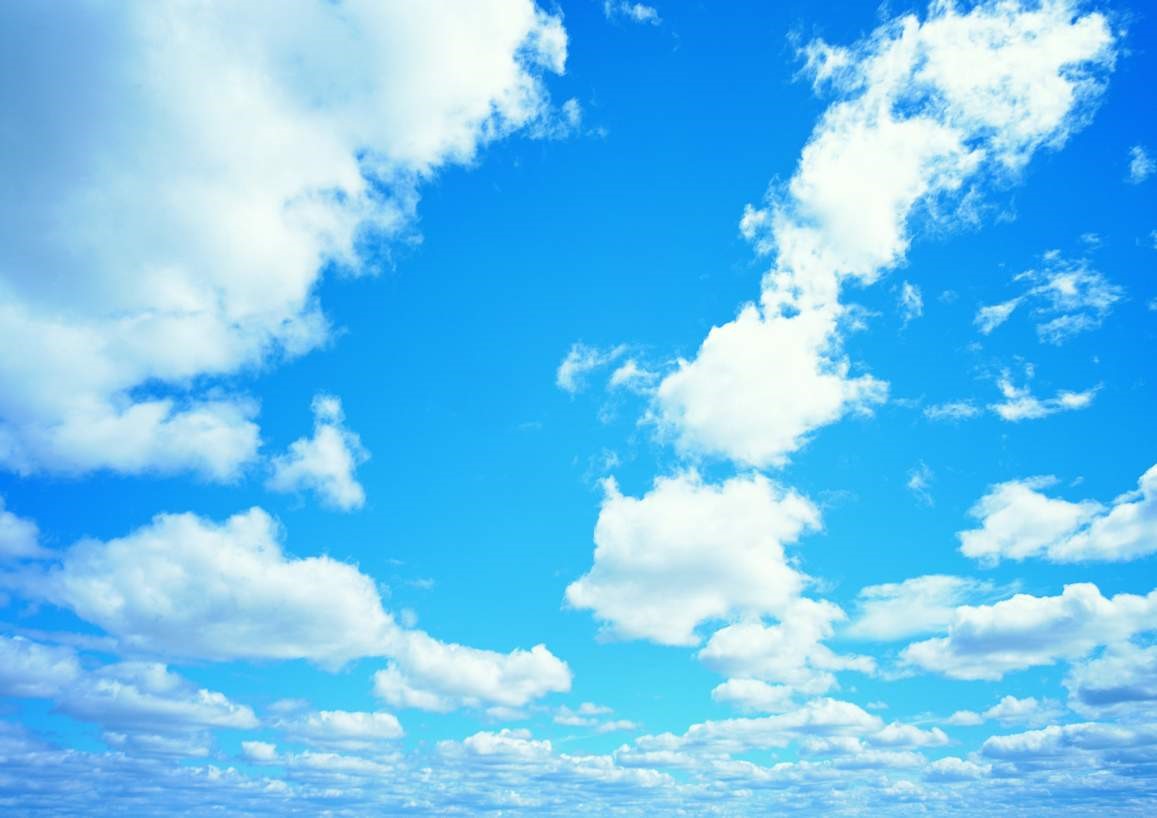 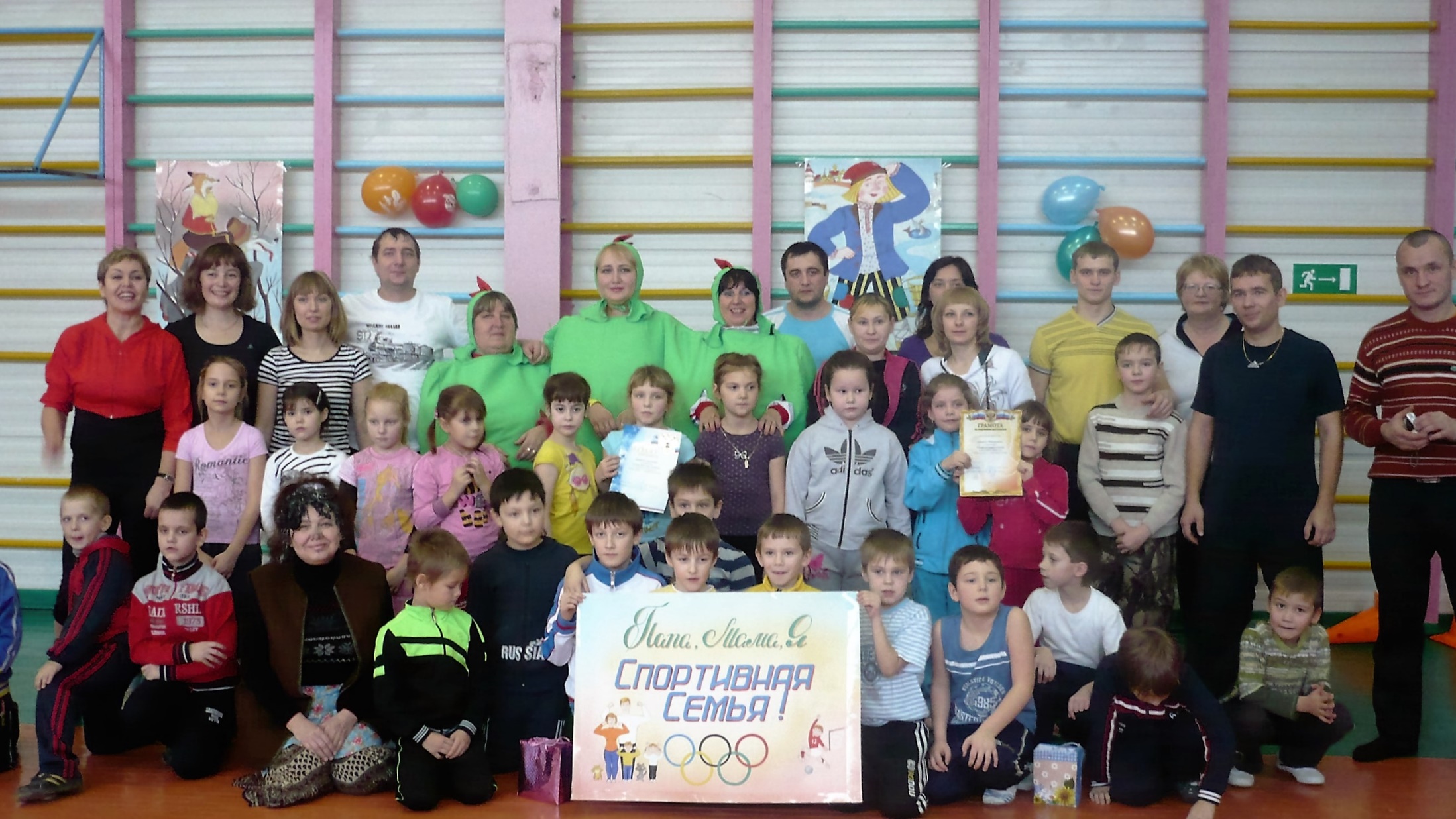 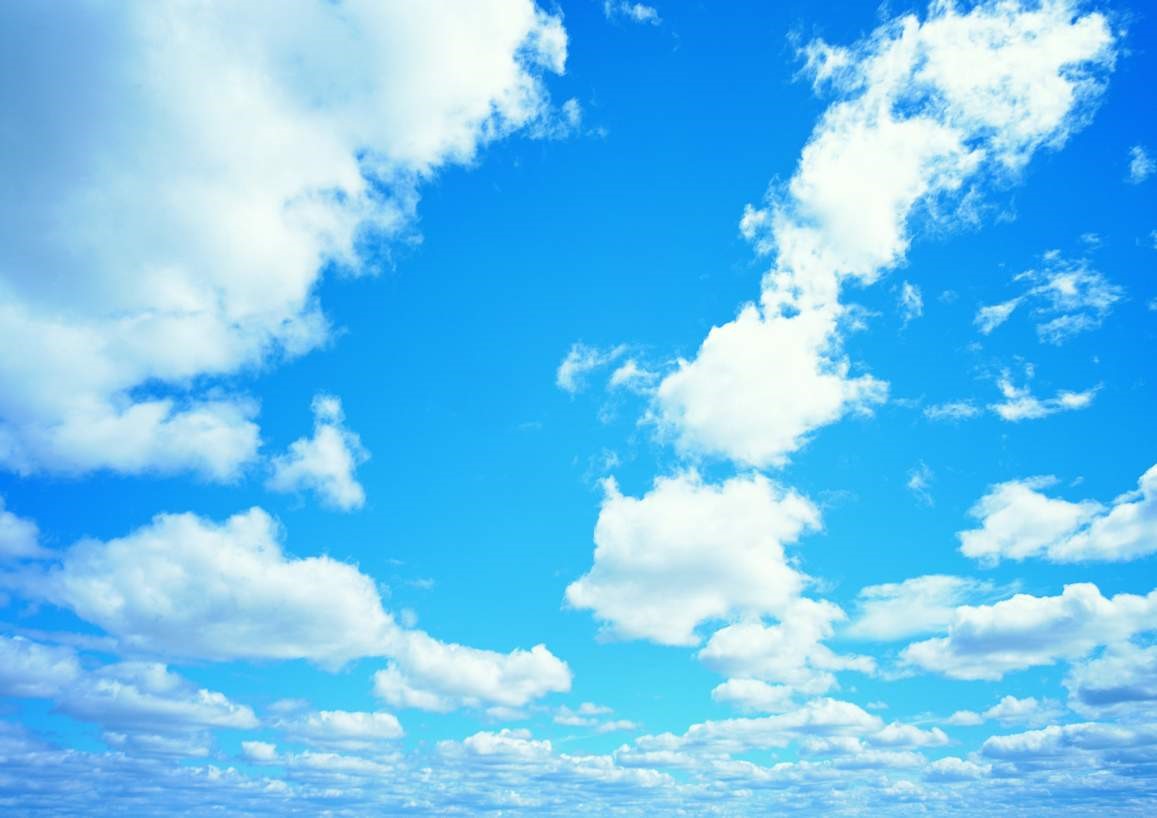 Успех – это сохранение и укрепление здоровья
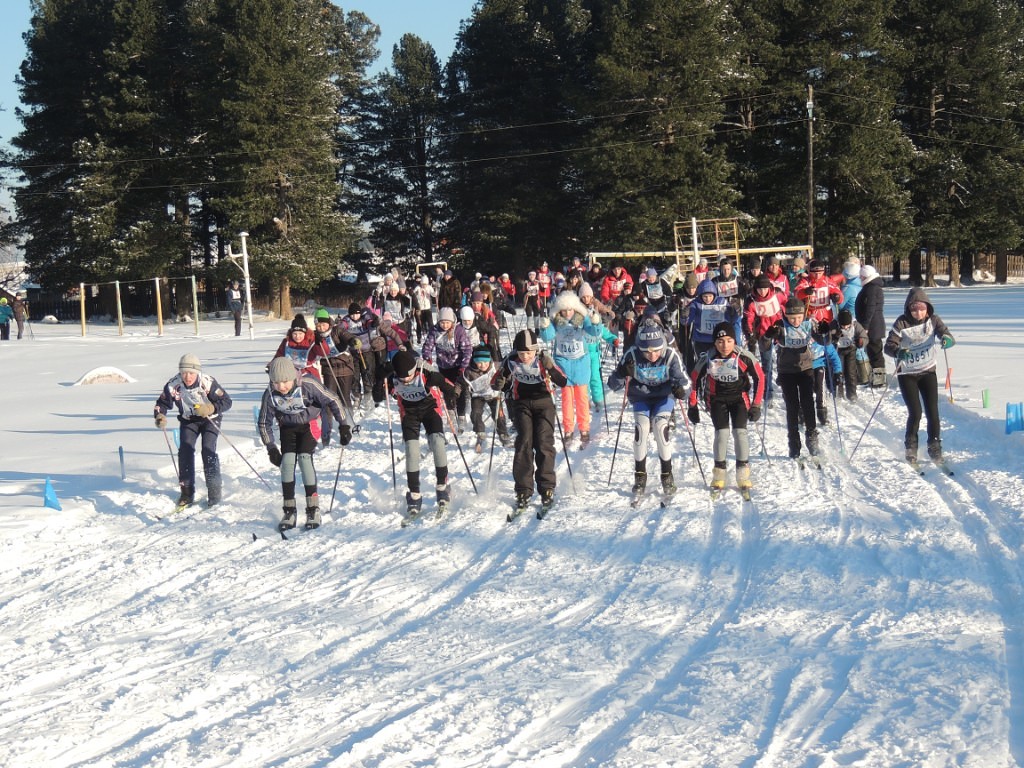 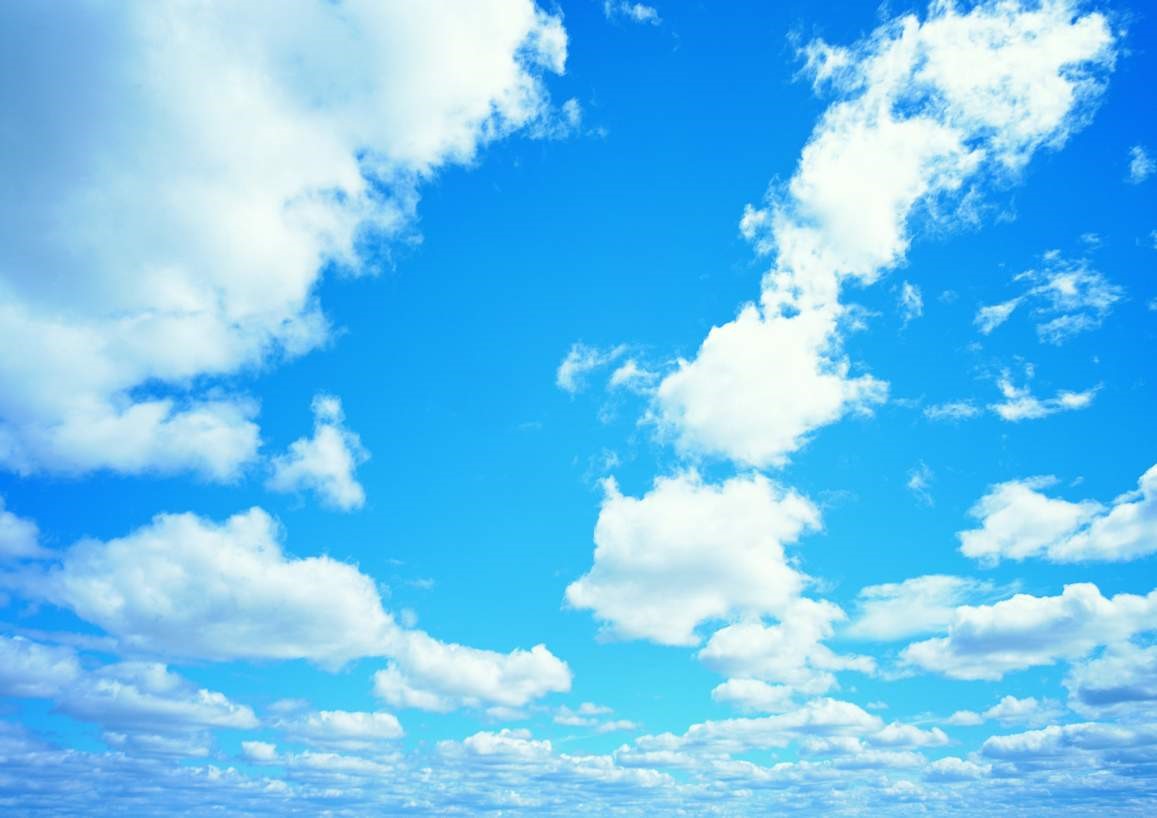 Успех – это сохранение и укрепление здоровья
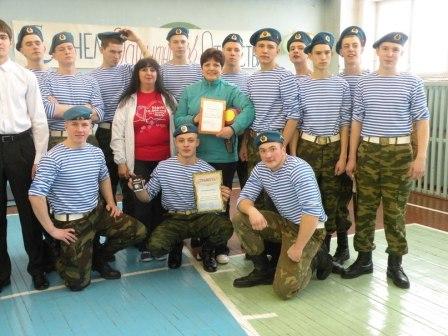 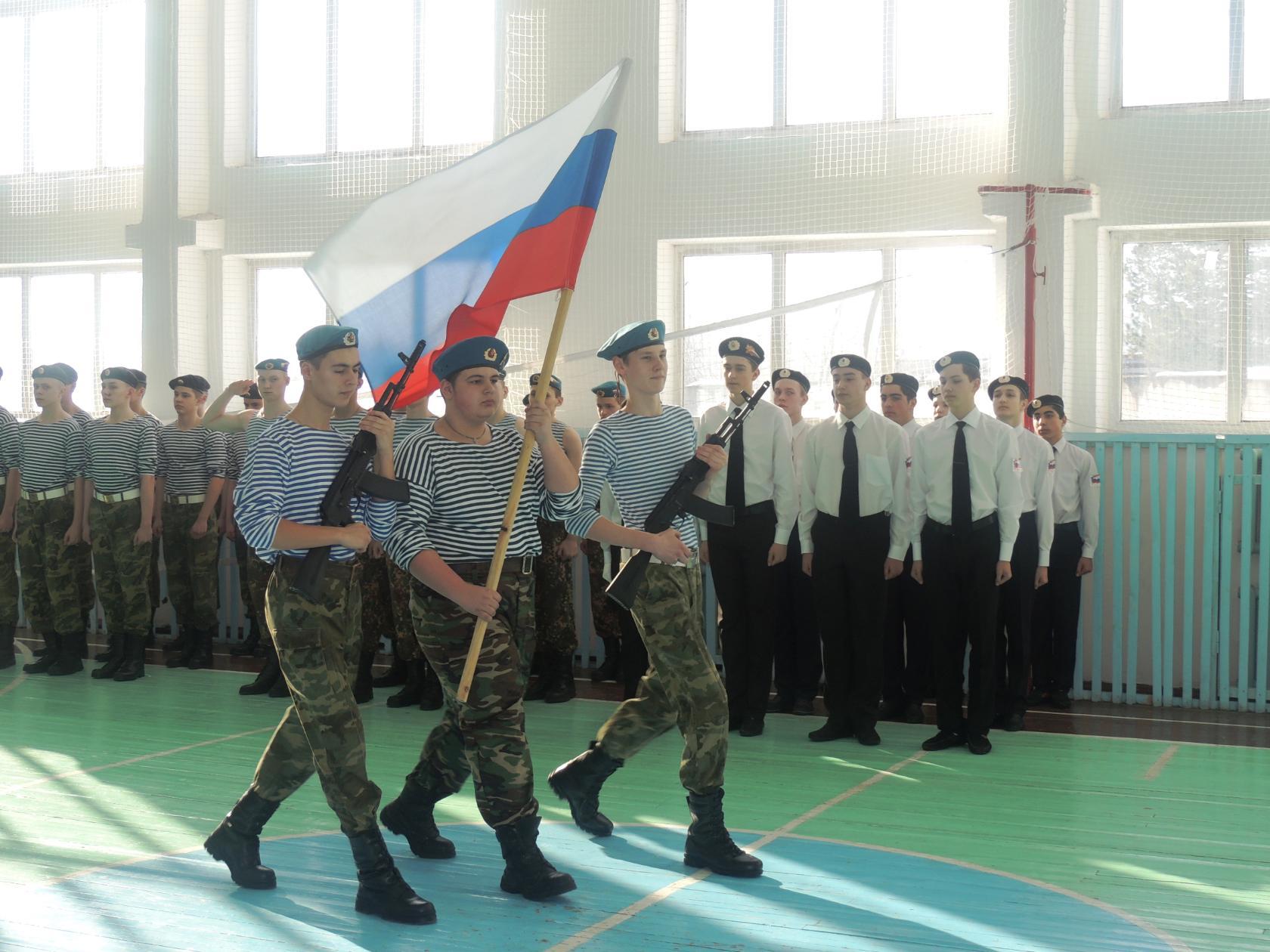 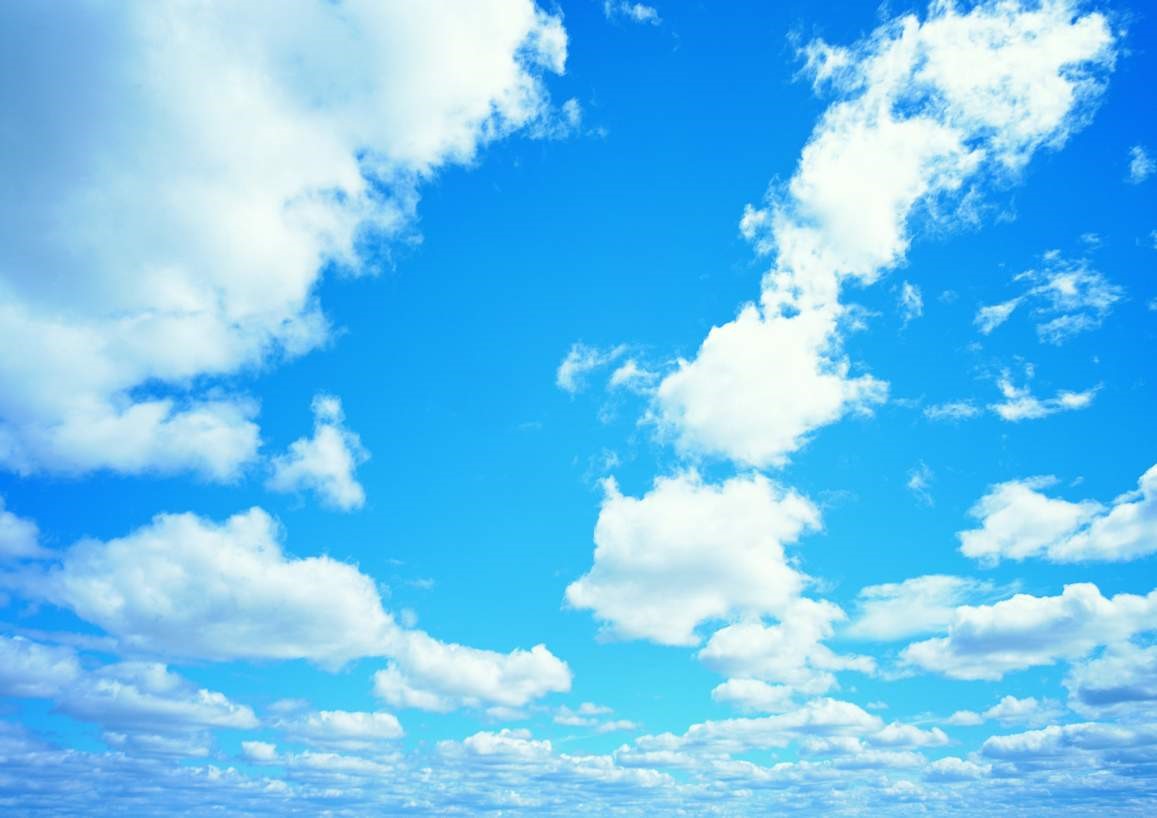 Успех – это конкурентоспособность
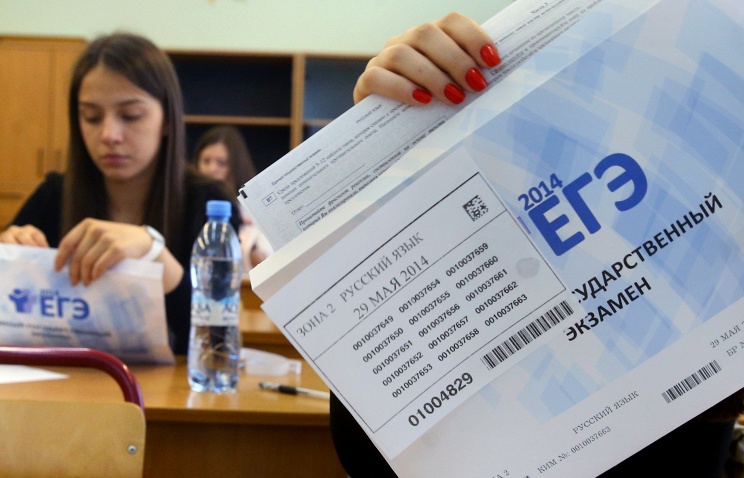 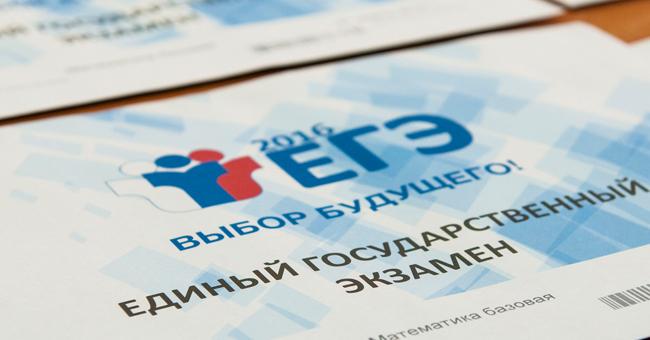 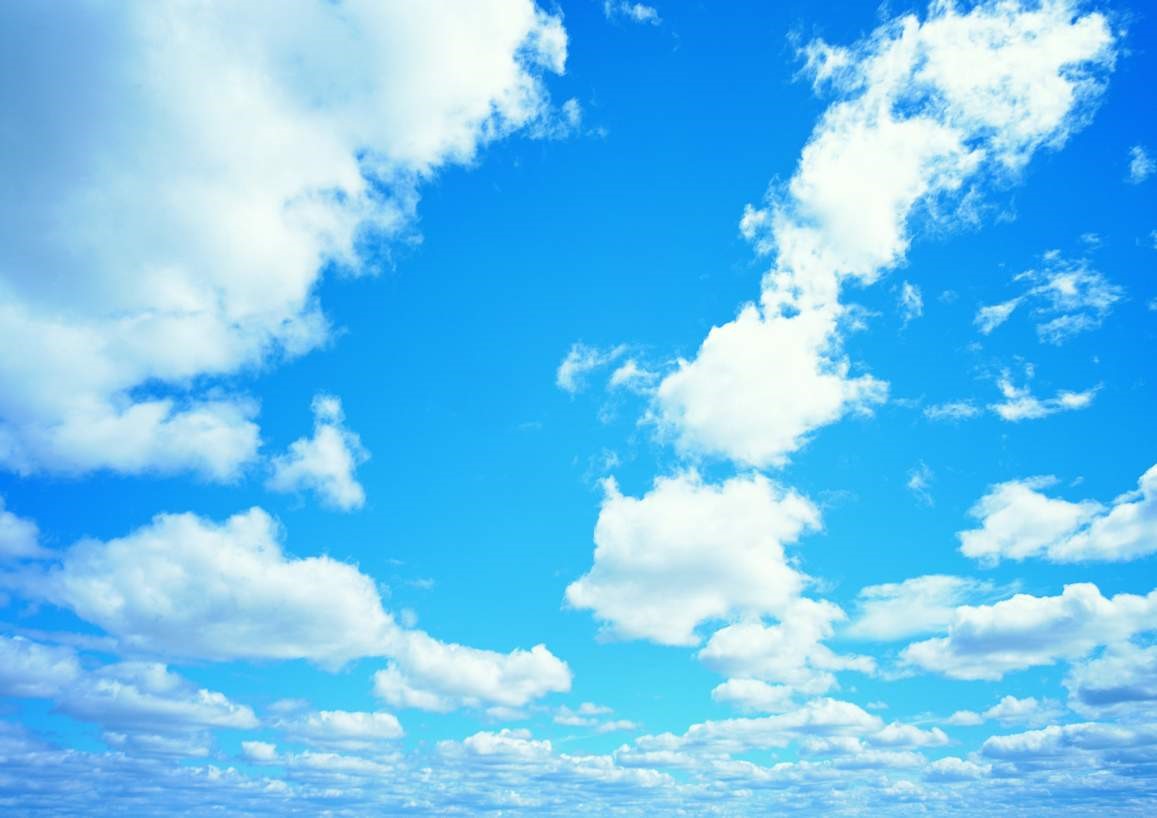 Успех – это творчество педагогов
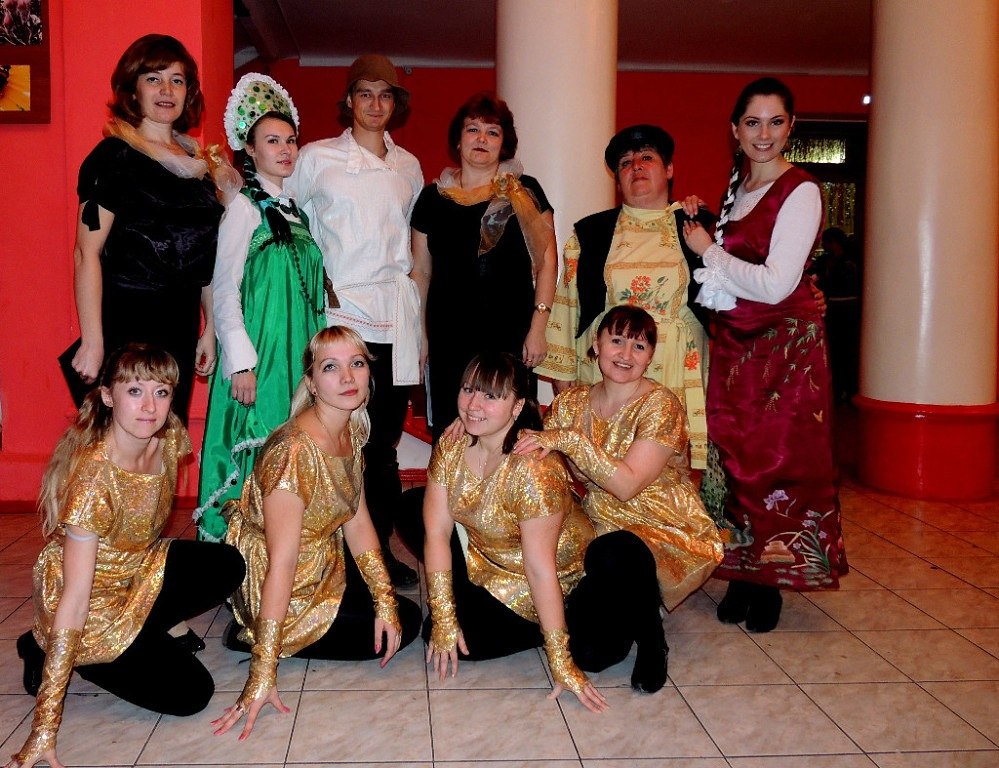 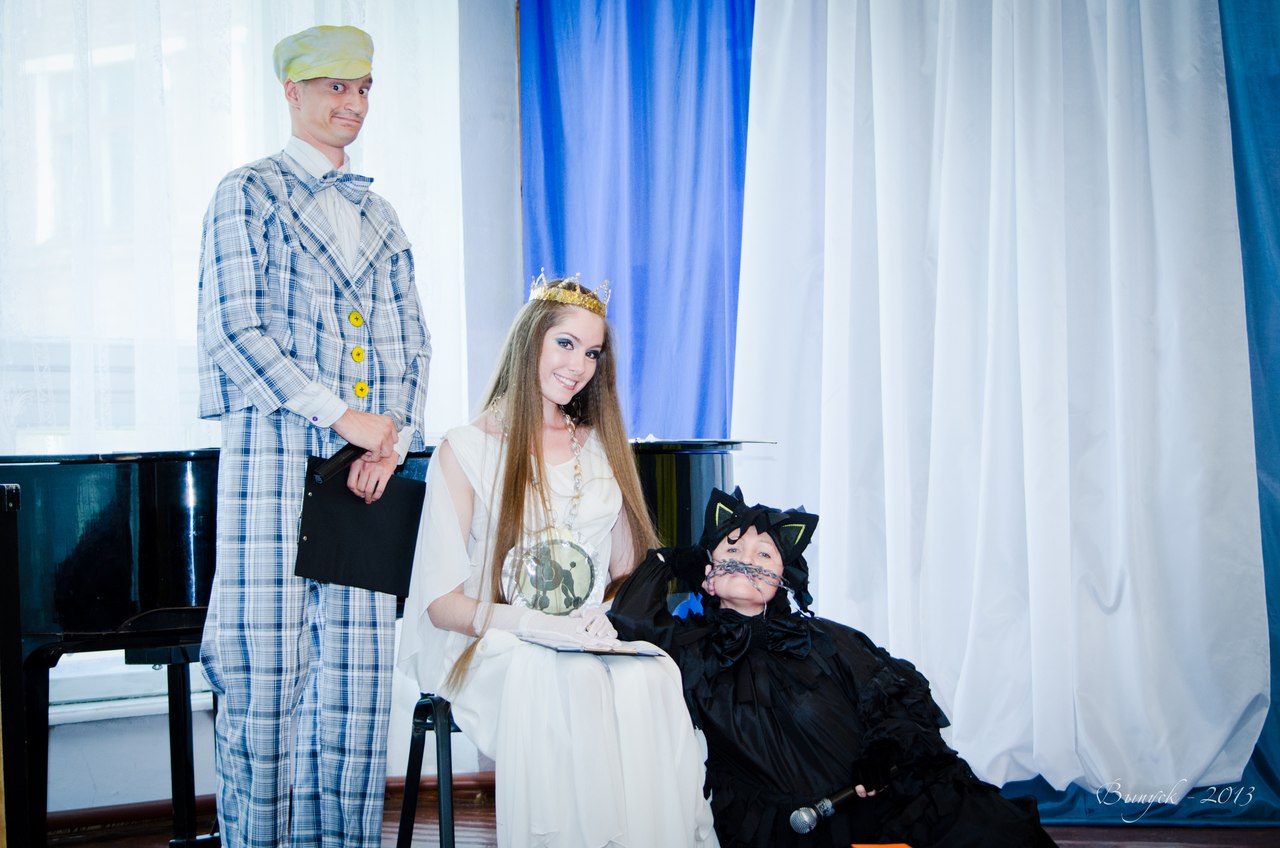 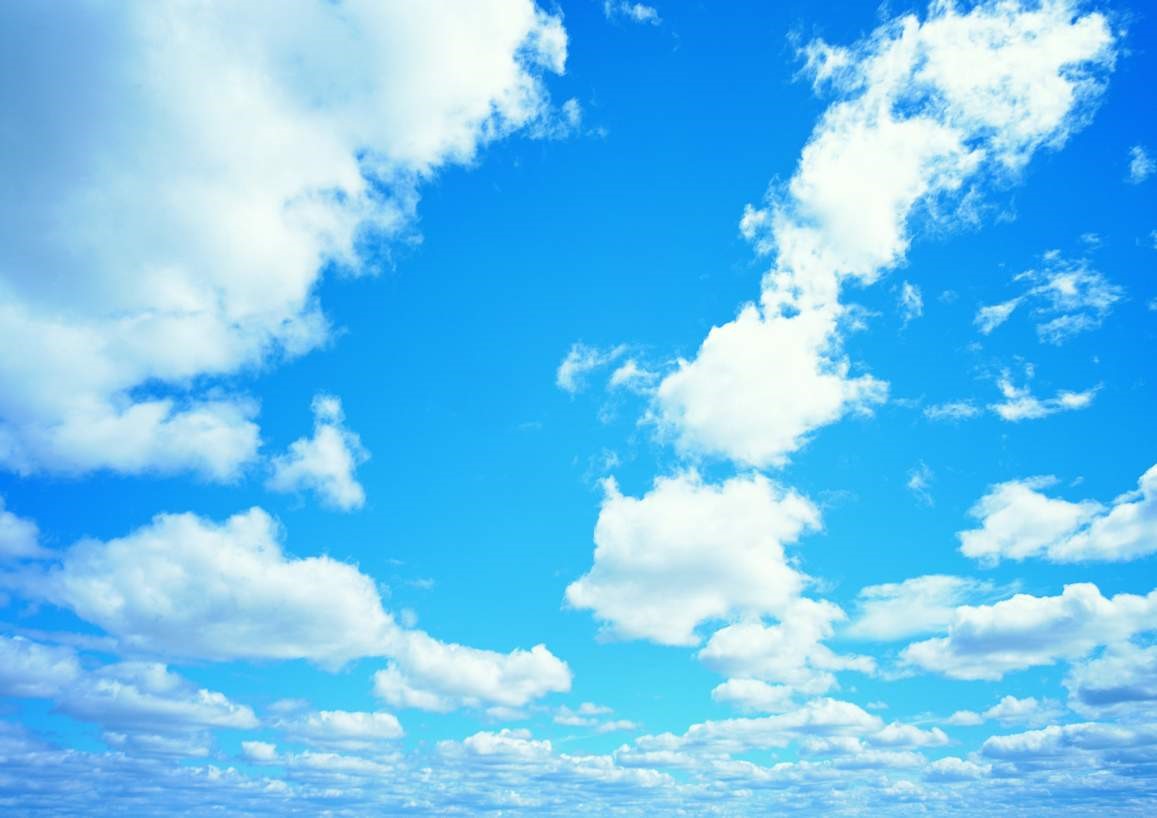 Успех – это творчество педагогов
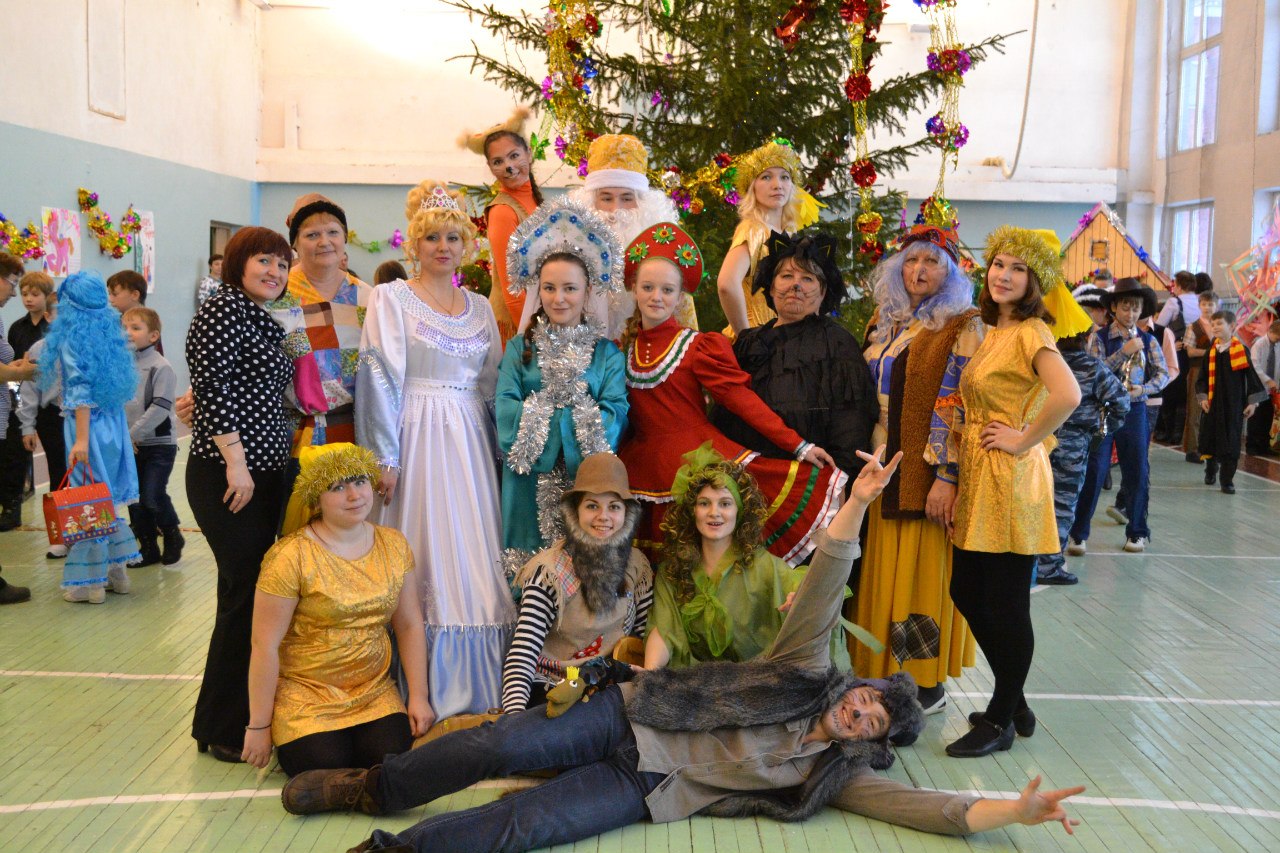 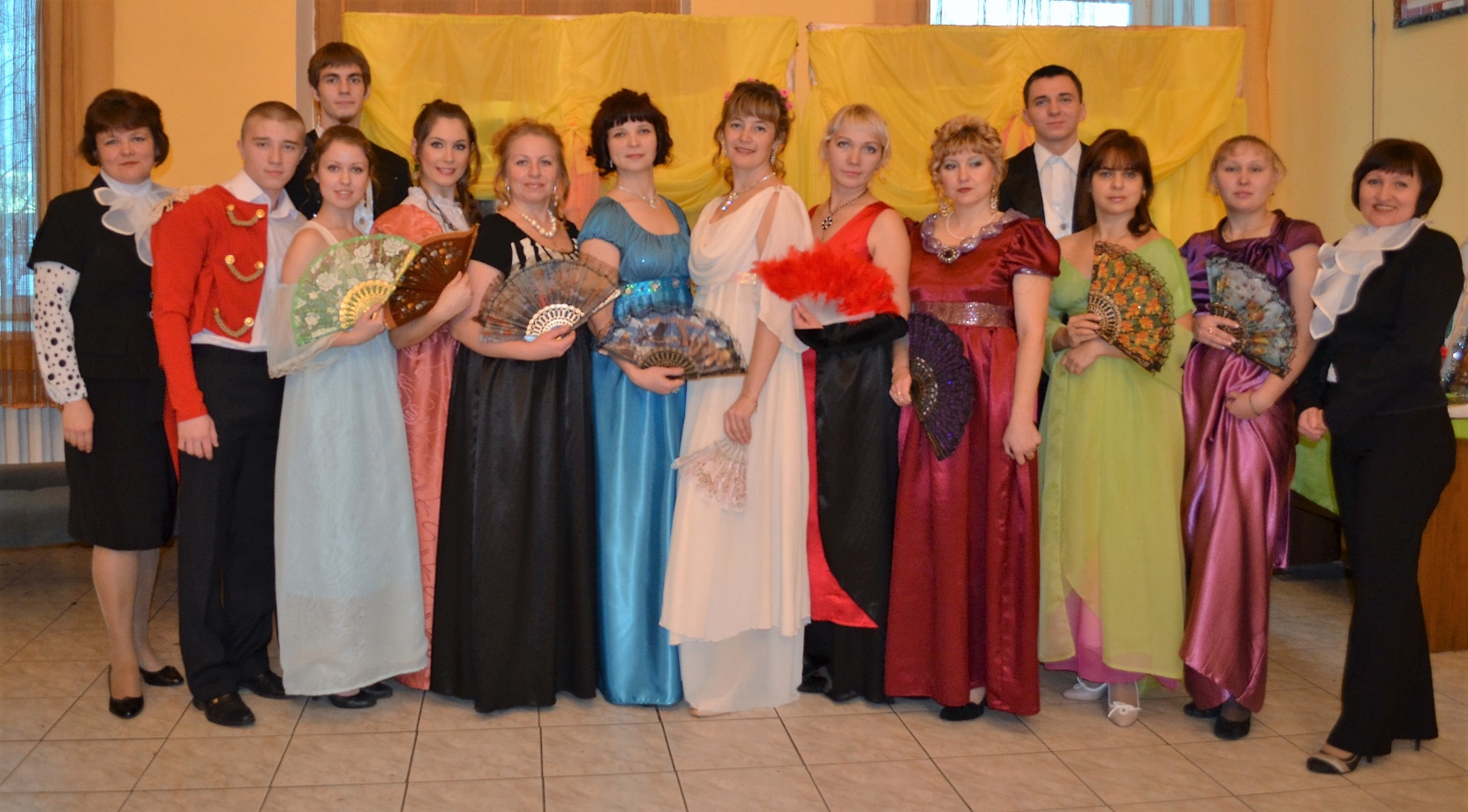 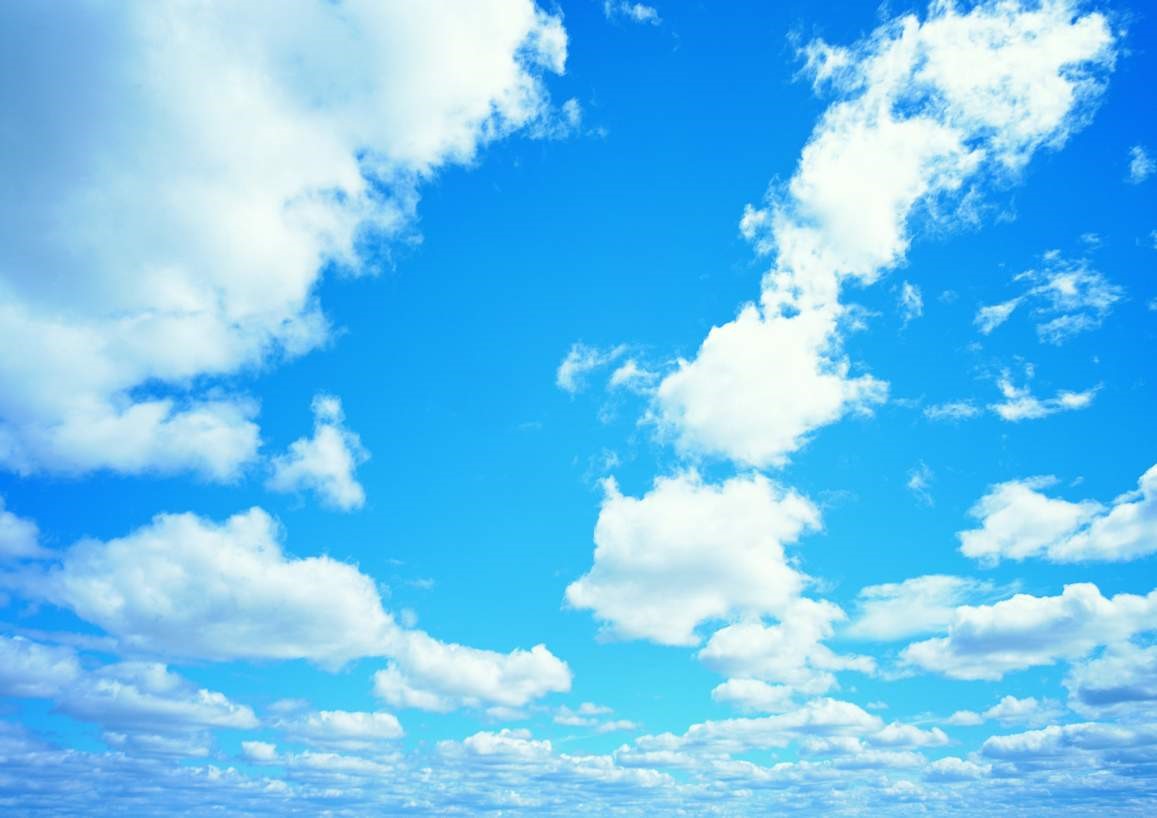 Успех – это работа команды
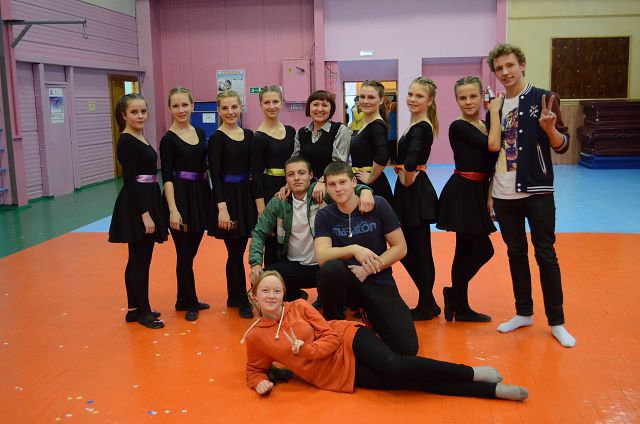 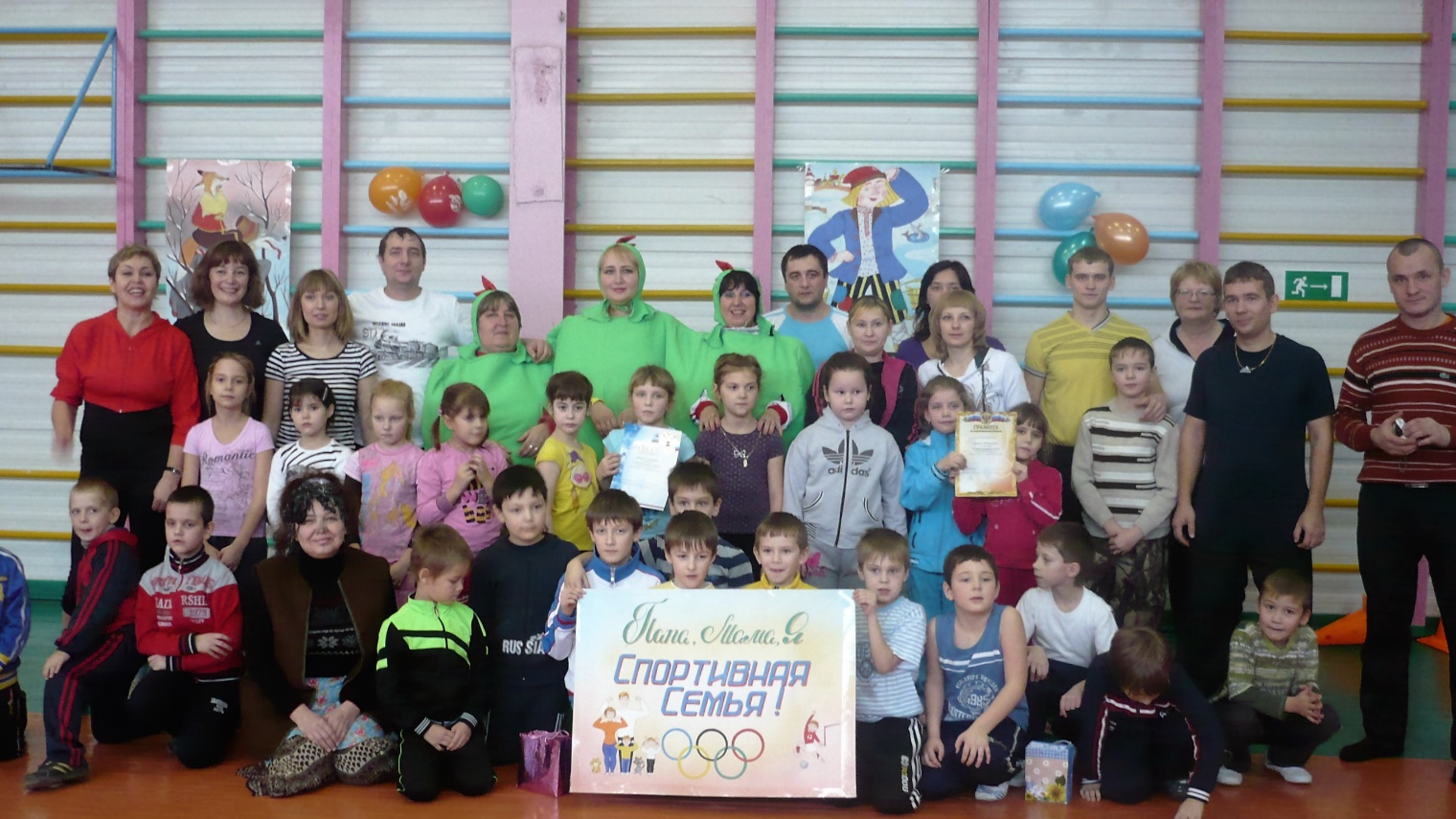 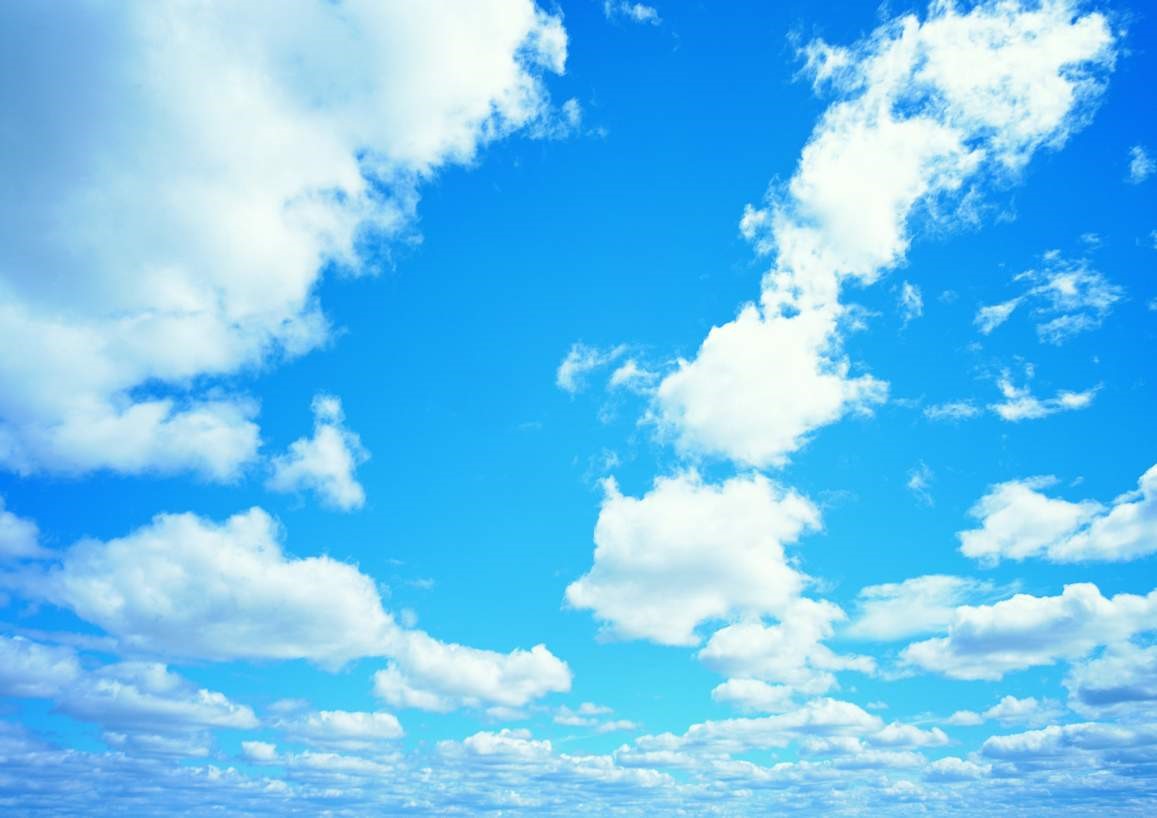 Успех – это работа команды
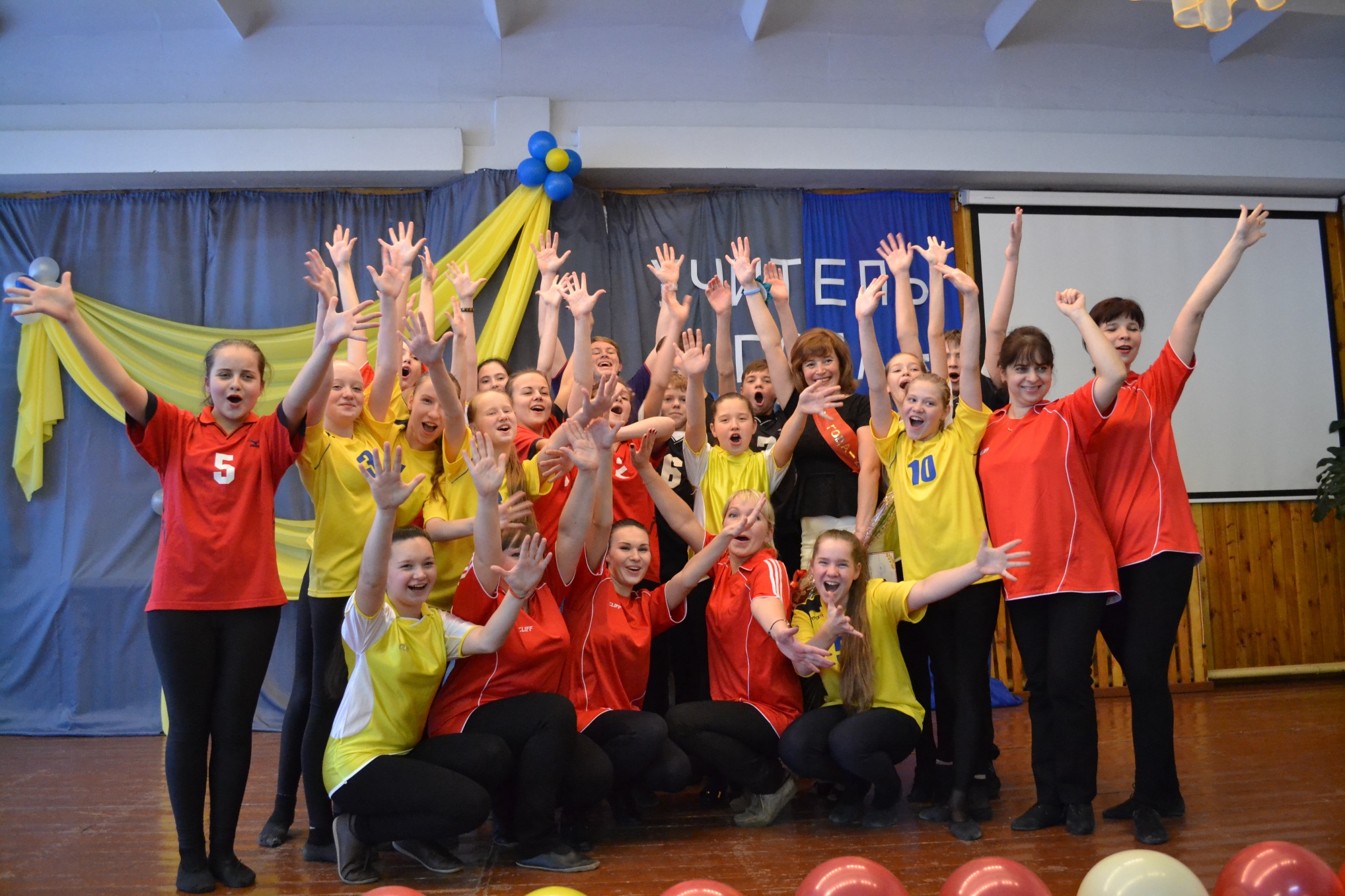 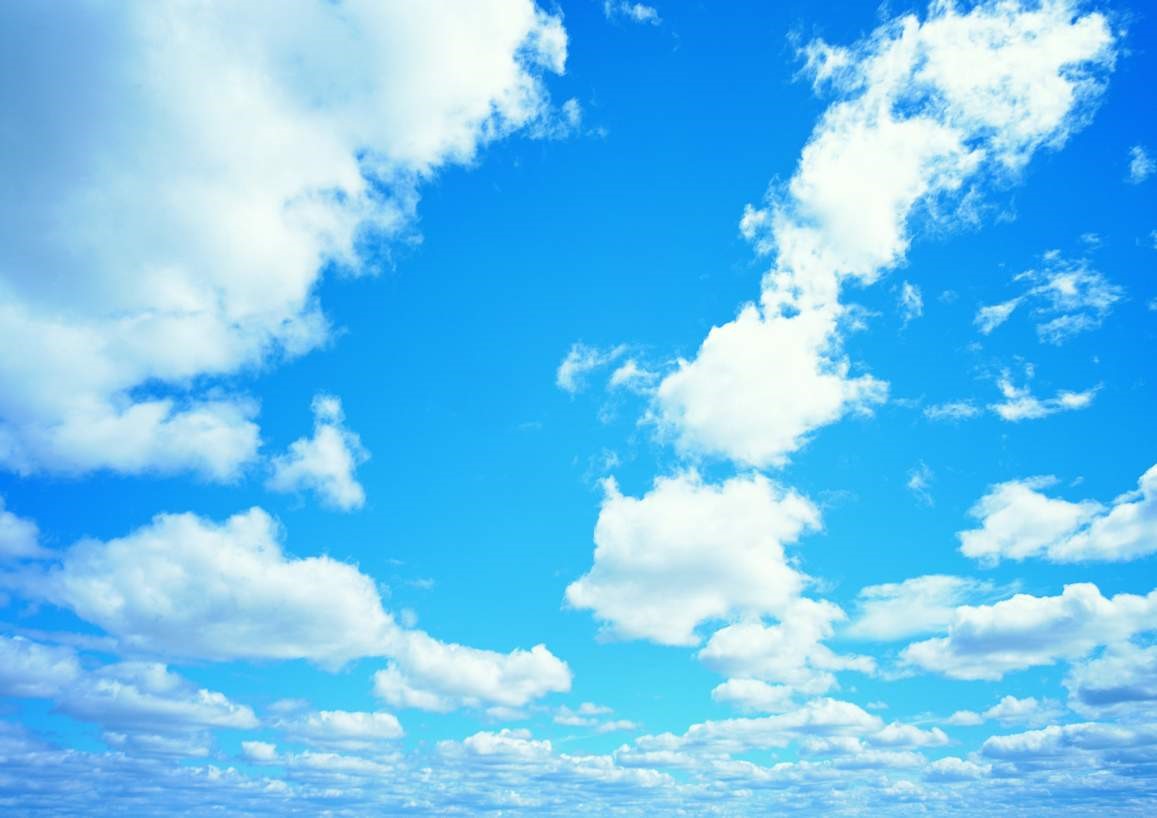 Рука  к руке дружнее,
 как один, 
навсегда, 
до конца, 
до победы!!!